TelescopesPortals of Discovery
© 2014 Pearson Education, Inc.
Telescopes Portals of Discovery
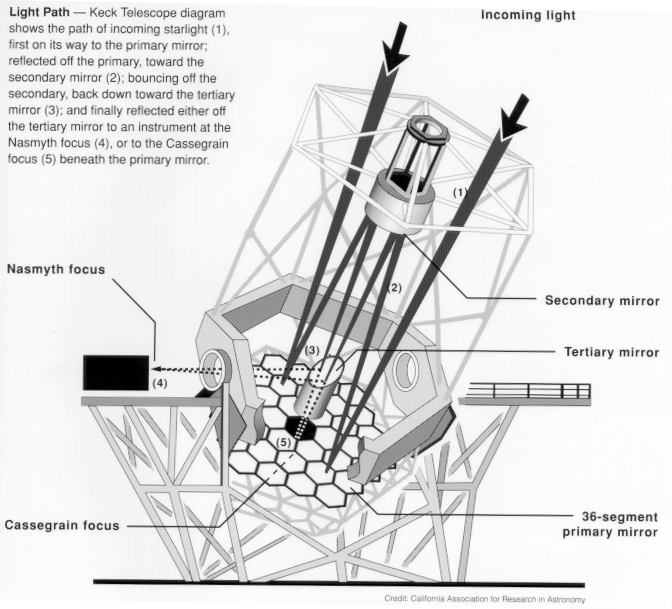 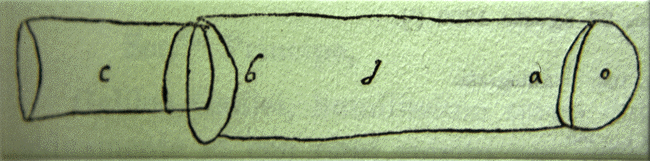 6.1 Eyes and Cameras: Everyday Light Sensors
Our goals for learning:
How do eyes and cameras work?
© 2014 Pearson Education, Inc.
The Eye
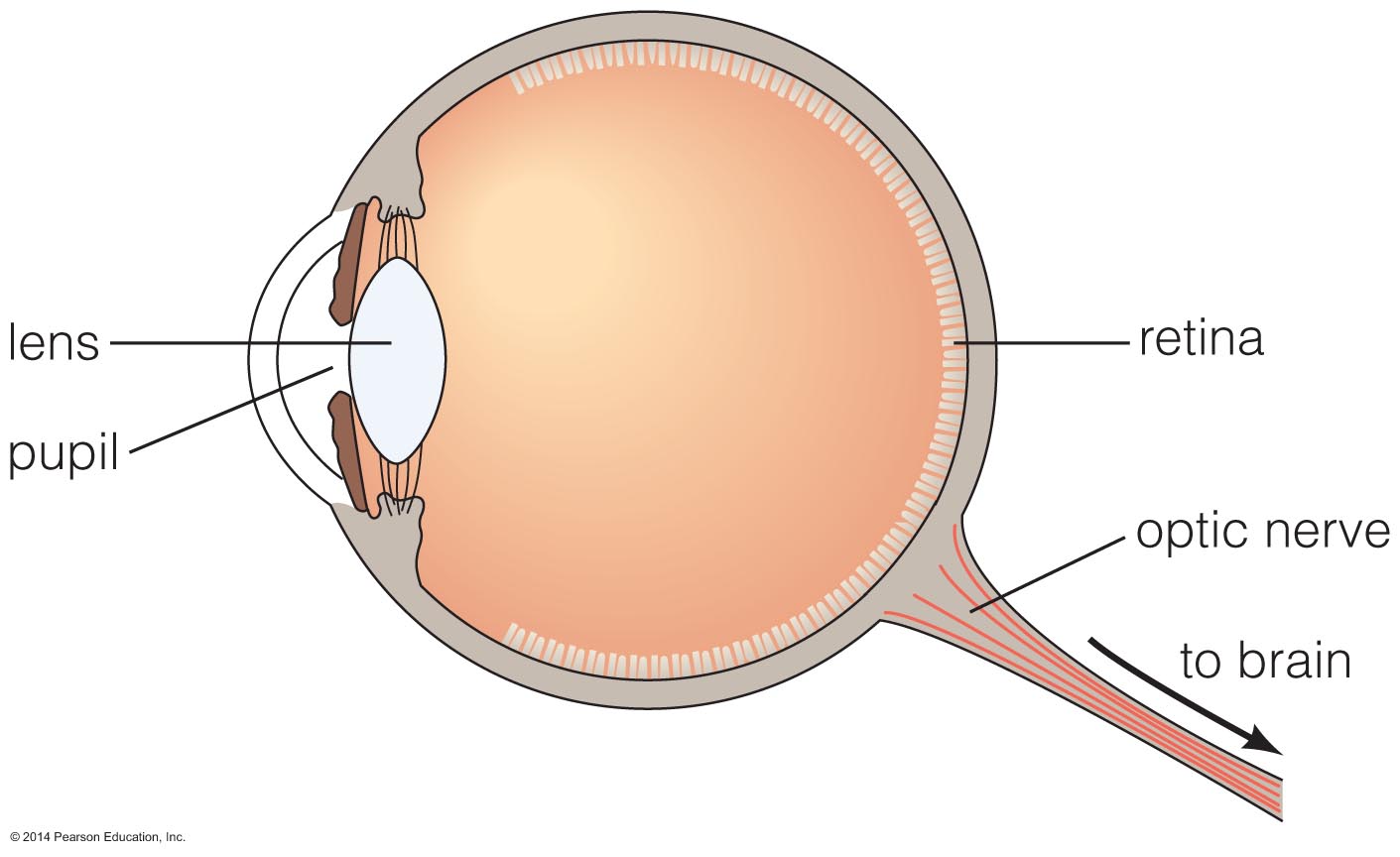 © 2014 Pearson Education, Inc.
Refraction
Refraction is the bending of light when it passes from one substance into another.
Your eye uses refraction to focus light.
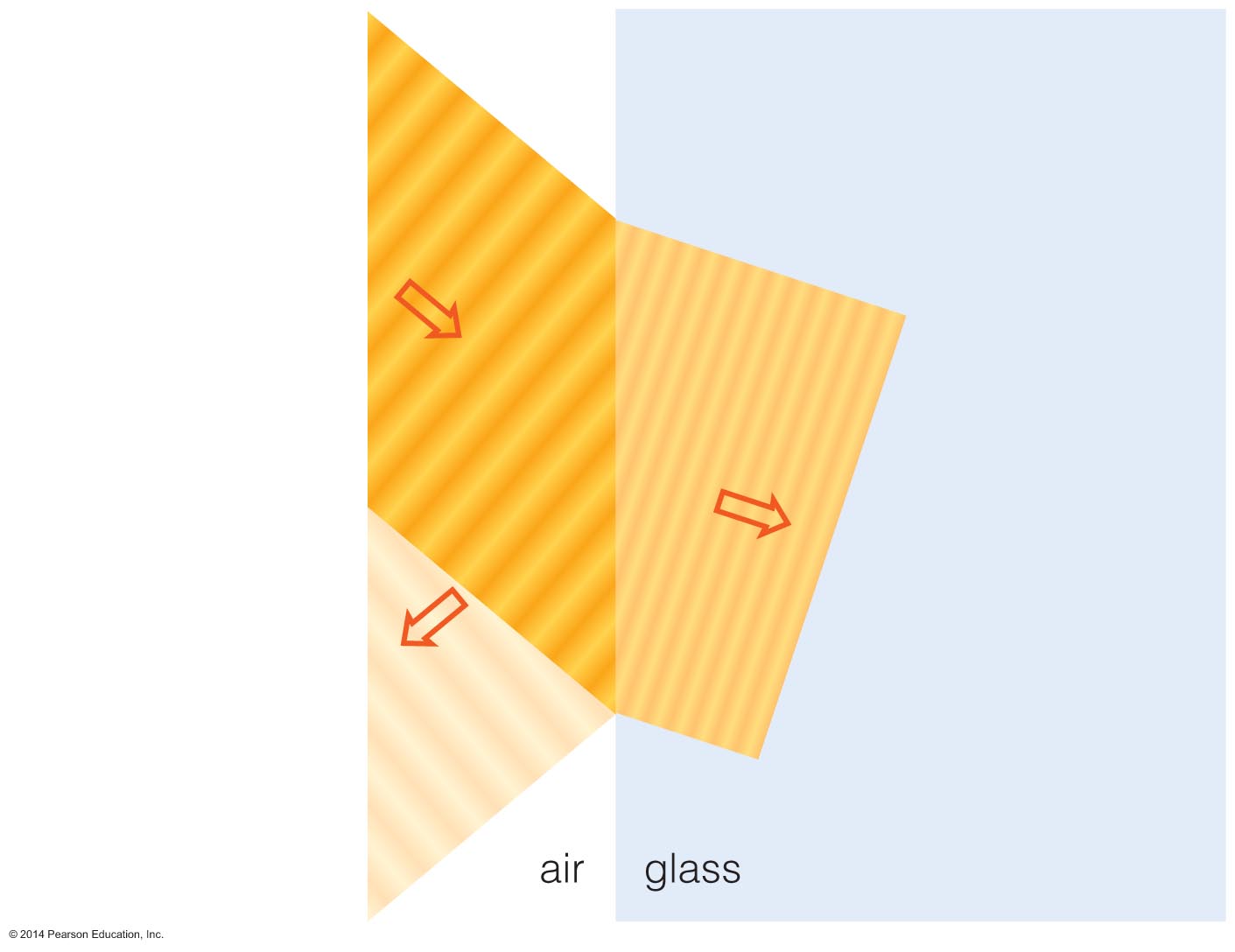 © 2014 Pearson Education, Inc.
Example: Refraction at Sunset
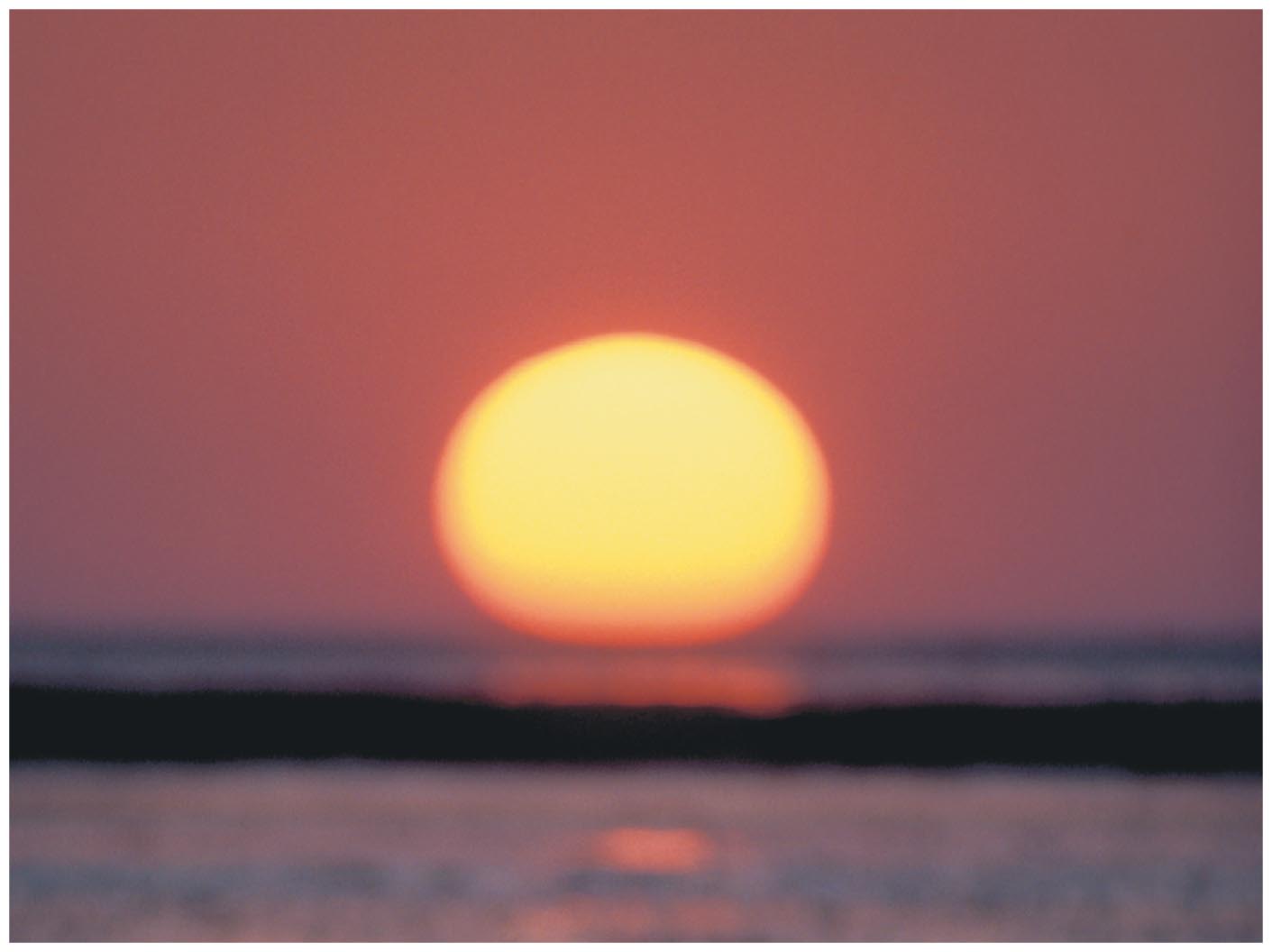 Sun appears distorted at sunset because of how light bends in Earth's atmosphere.
© 2014 Pearson Education, Inc.
Focusing Light
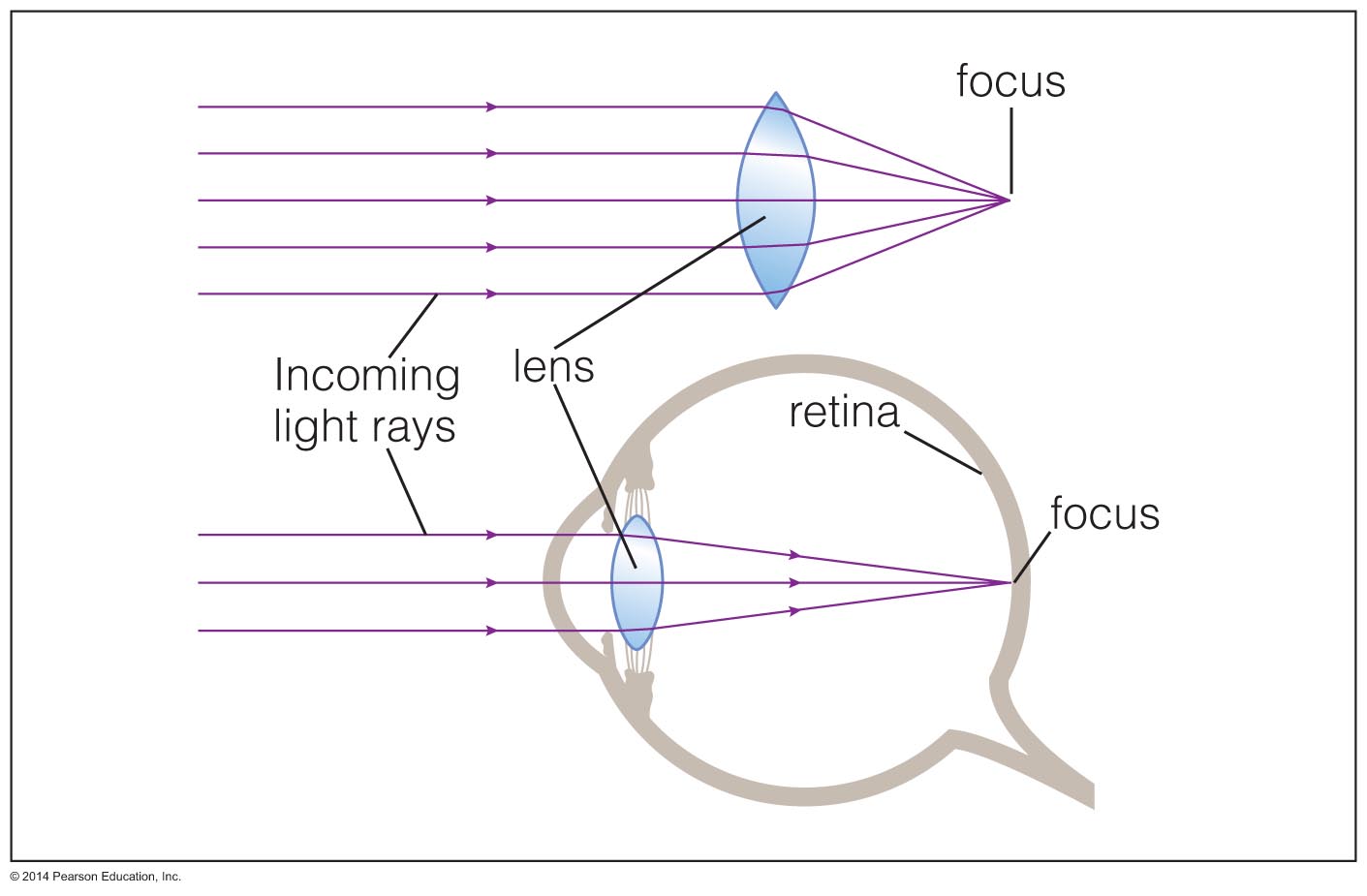 Refraction can cause parallel light rays to converge to a focus.
© 2014 Pearson Education, Inc.
Image Formation
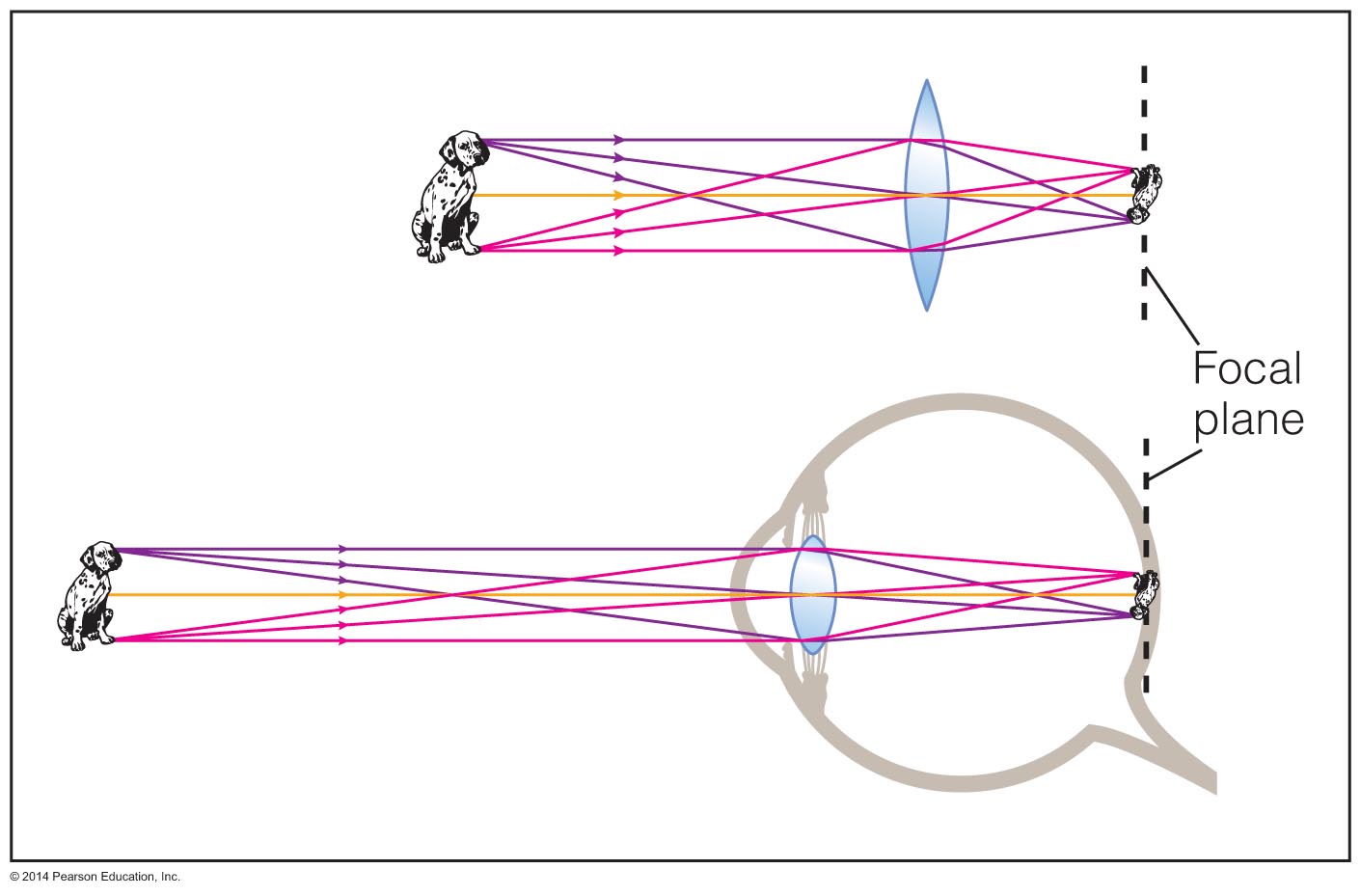 The focal plane is where light from different directions comes into focus.
The image behind a single (convex) lens is actually upside-down!
© 2014 Pearson Education, Inc.
Recording Images
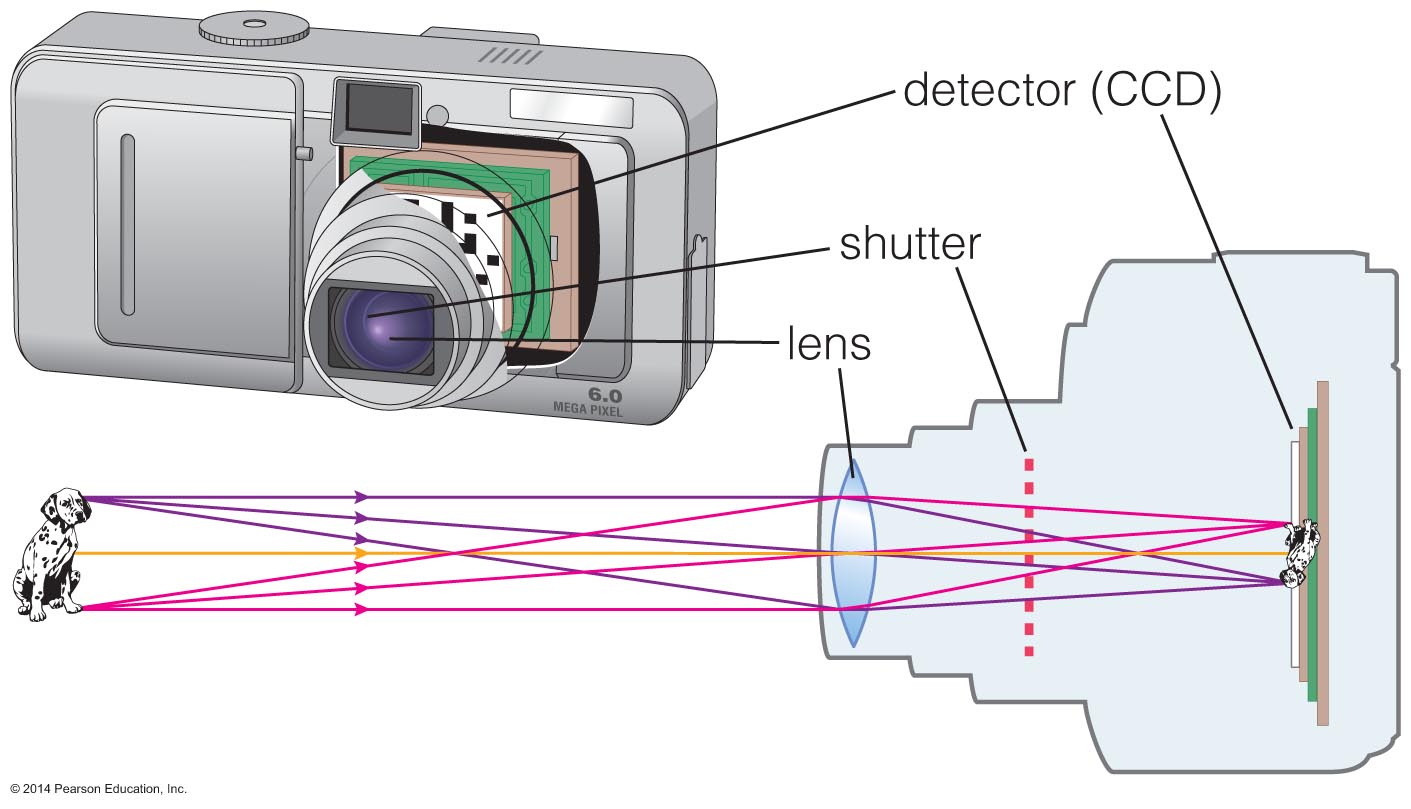 Digital cameras detect light with charge-coupled devices (CCDs).
A camera focuses light like an eye and captures the image with a detector.
The CCD detectors in digital cameras are similar to those used in modern telescopes.
© 2014 Pearson Education, Inc.
[Speaker Notes: Note that the text in the book does not mention CCDs, though figure 6.6 still makes reference to them. This should be mentioned to students.]
Refraction
To understand telescopes we need to discuss refraction.

Refraction is the change in direction of light due to a change in its speed. This usually happens when light goes from one type of medium to another.

Refraction is described by Snell's law, which states that the angle of incidence θ1 is related to the angle of refraction θ2 by:
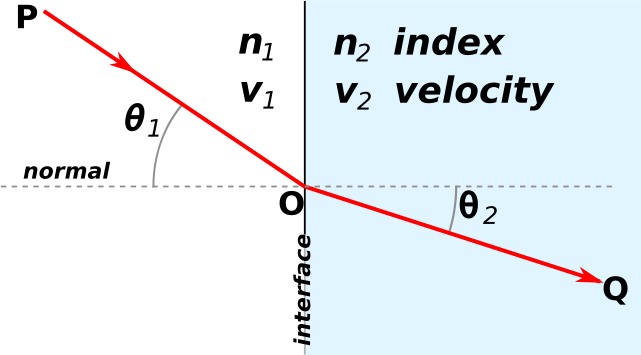 What have we learned?
How do eyes and cameras work?
Eyes use refraction to bend parallel light rays so that they form an image.
The image is in focus if the focal plane is at the retina.
Cameras focus light like your eye and record the image with a detector.
© 2014 Pearson Education, Inc.
6.2 Telescopes: Giant Eyes
Our goals for learning:
What are the two most important properties of a telescope?
What are the two basic designs of telescopes?
What do astronomers do with telescopes?
© 2014 Pearson Education, Inc.
What are the two most important properties of a telescope?
Light-collecting area: Telescopes with a larger collecting area can gather a greater amount of light in a shorter time.
Angular resolution: Angular Resolution is the angular size of the smallest feature that can be distinguished. Telescopes that are larger are capable of taking images with greater detail.
Light-Collecting Area
The light-collecting area of a telescope is proportional to the area of the telescopes objective lens or mirror:  



where, D is the lens or mirror diameter. 

Example: Each of the two Keck telescopes on Mauna Kea in Hawaii uses a concave mirror 10 m in diameter to bring starlight to a focus. 

Question: How many times greater is the light-collecting area of either Keck telescope compared to that of the human eye? Assume a human eye has a pupil diameter of about 5 mm.
Angular Resolution
The minimum angular separation that the telescope can distinguish
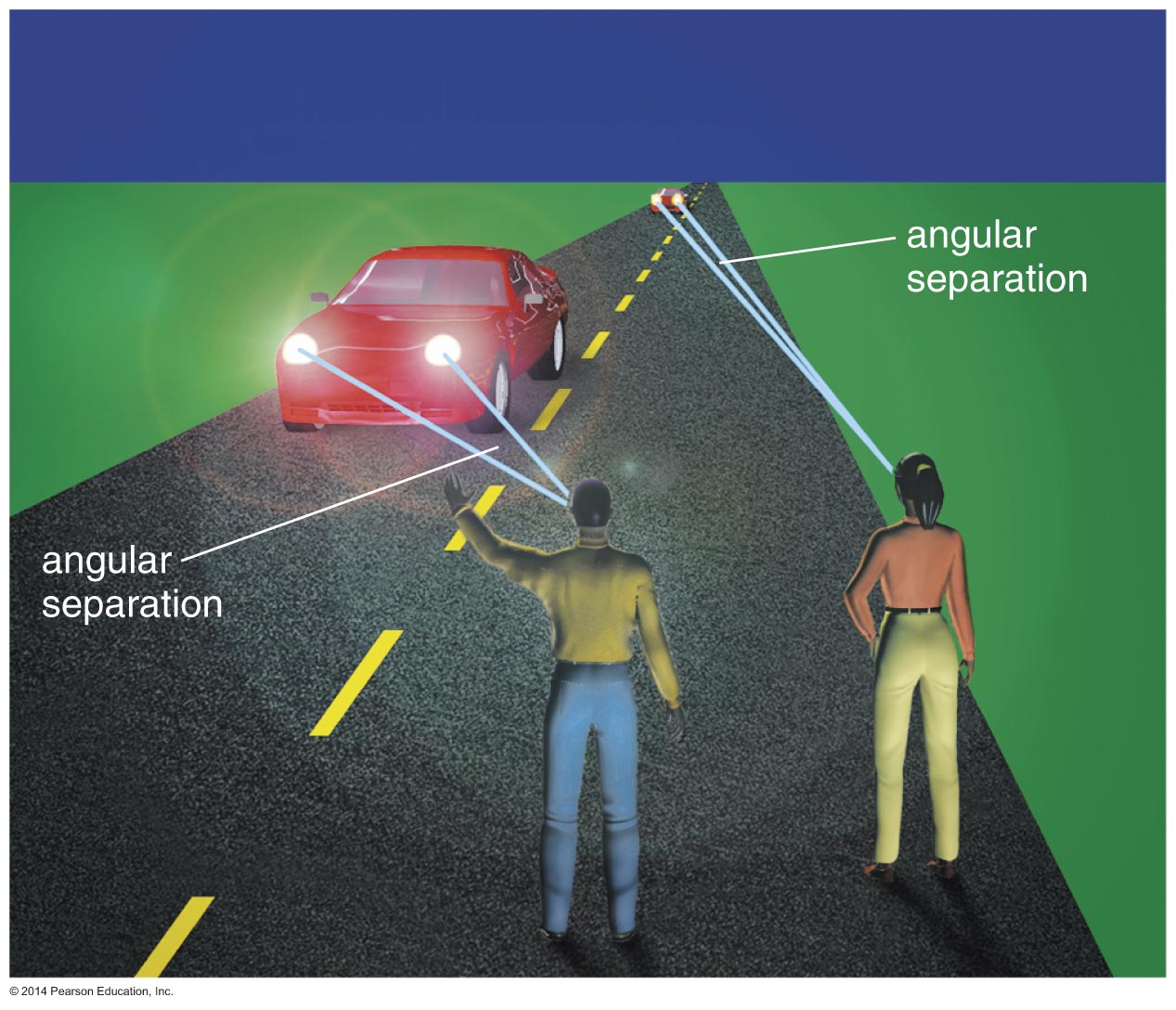 © 2014 Pearson Education, Inc.
[Speaker Notes: Emphasize that at a great distance the lights would look like one light rather than two --- but we could still see them. (Students sometimes think that below a particular angular resolution we see nothing at all.)]
Angular Resolution
An important property of a telescope is its angular resolution.

Angular resolution of a telescope is the angular size of the smallest feature that can be distinguished.
 
The angular resolution of your eye (for 20/20 vision) is about 1 arcmin. The planets have angular sizes of less than 1 arcmin and this is why they appear as points. 

The angular resolution will depend on: 
 the quality of the mirrors, mirror design 
 diffraction
 atmospheric turbulence (seeing)
[Speaker Notes: Emphasize that at a great distance the lights would look like one light rather than two --- but we could still see them. (Students sometimes think that below a particular angular resolution we see nothing at all.)]
Diffraction
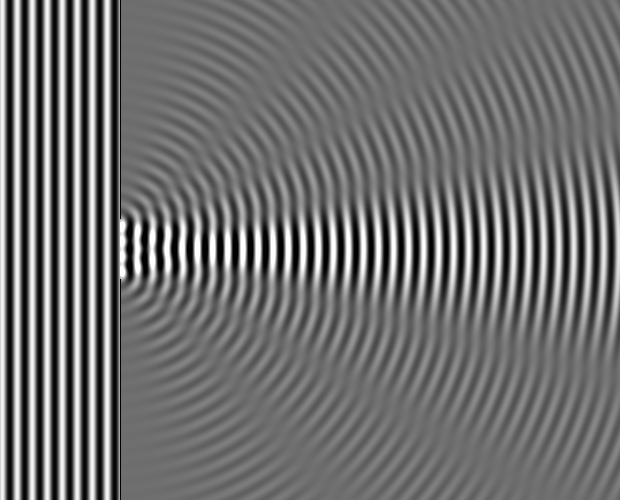 Diffraction is the apparent bending of waves around small obstacles and the spreading out of waves past small openings.
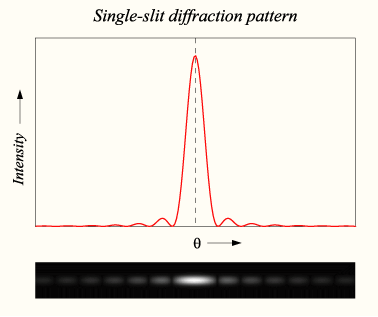 Diffraction
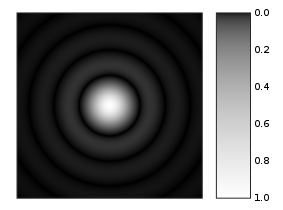 The light collected by a telescope at the focal point is not focused to a point but forms a diffraction pattern having a central peak with a angular size between the peak and the first null:
Diffraction by a circular aperture. Notice the variation of intensity with angle.
Question: What is the diffraction limited angular resolution of 
the human eye (D = 5 mm)
The Keck telescope (D = 10 m)
at Ha.
Angular Resolution
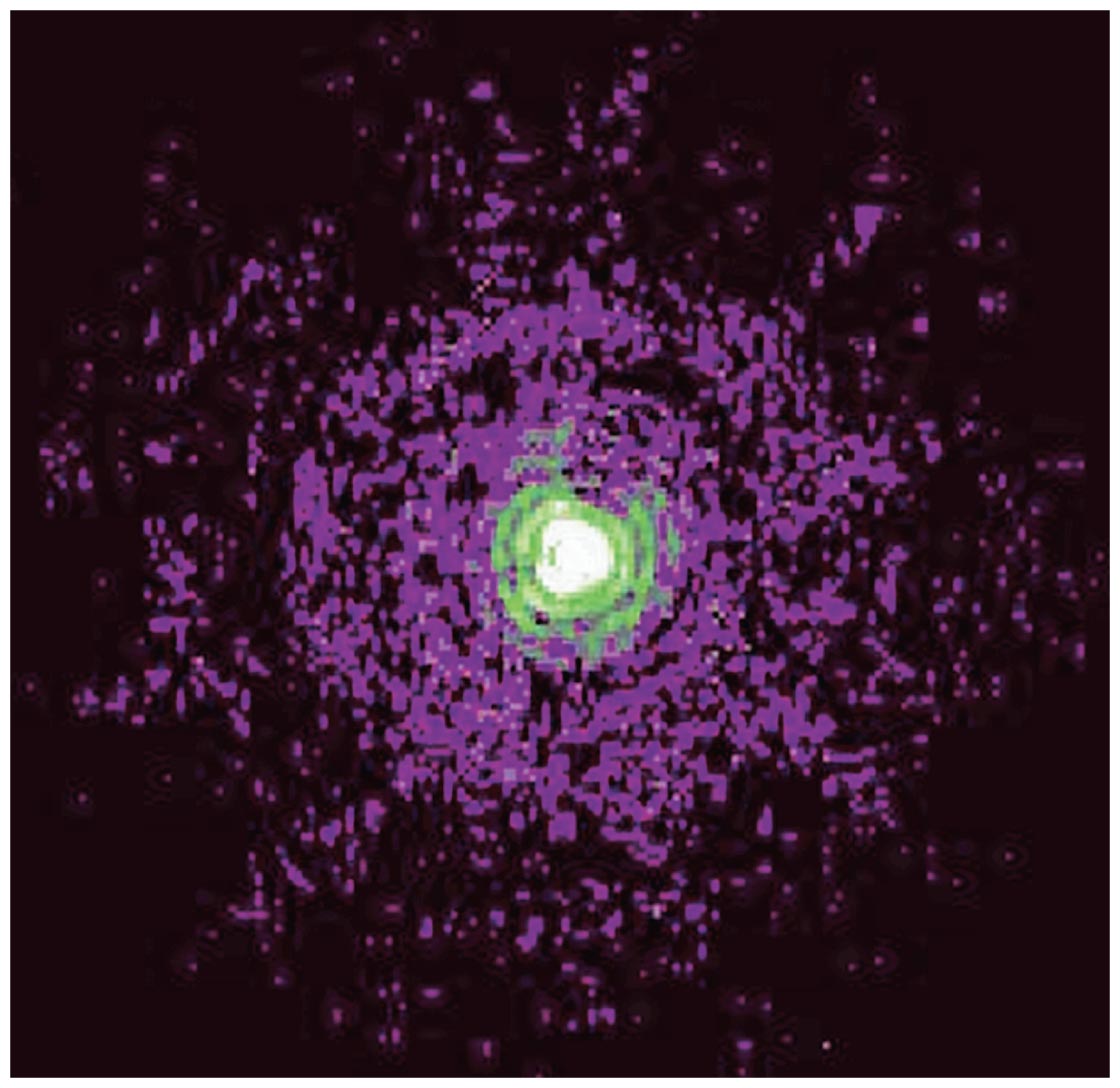 The rings in this image of a star come from diffraction of light waves.

This limit on angular resolution is known as the diffraction limit.
Close-up of a star from the Hubble
Space Telescope
Seeing Disk
Turbulence in the atmosphere will blur an image. Even through the largest telescopes that are not limited by diffraction a point source looks like a  blob.

The angular size by which a stars size is broadened due to the atmosphere is called the seeing disk. 

The size of the seeing disk depends on the location of the observations. For example, on Kitt Peak in Arizona and Cerro Tololo in Chile, the seeing disk is typically around 1 arcsec.
Correcting for Turbulence: Adaptive Optics
The goal of adaptive optics is to compensate for atmospheric turbulence. 

In an adaptive optics system, sensors monitor the dancing motion of a star due to turbulence 10 to 100 times per second, and a powerful computer rapidly calculates the mirror shape needed to compensate.
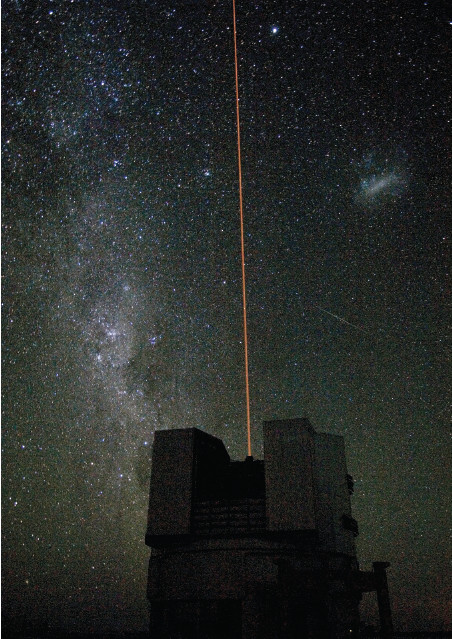 If a bright star is not near the field of view 
a laser beam is used. The beam strikes sodium atoms in the sky, causing them to glow and make an artificial “star.” Tracking the twinkling of this “star” makes it possible to undo the effects of atmospheric turbulence on telescope images.
What are the two basic designs of telescopes?
Refracting telescope: focuses light with lenses
Reflecting telescope: focuses light with mirrors
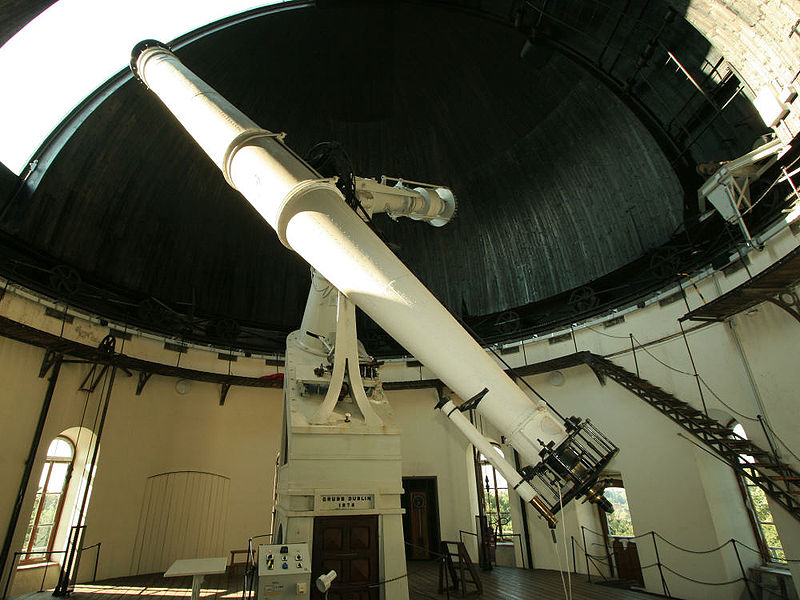 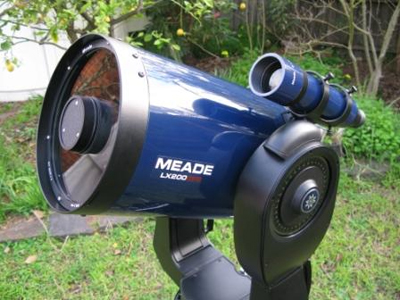 The 68 cm refractor at the Vienna University Observatory.
The 8 in reflecting telescope MEADE LX 200.
Refracting Telescope
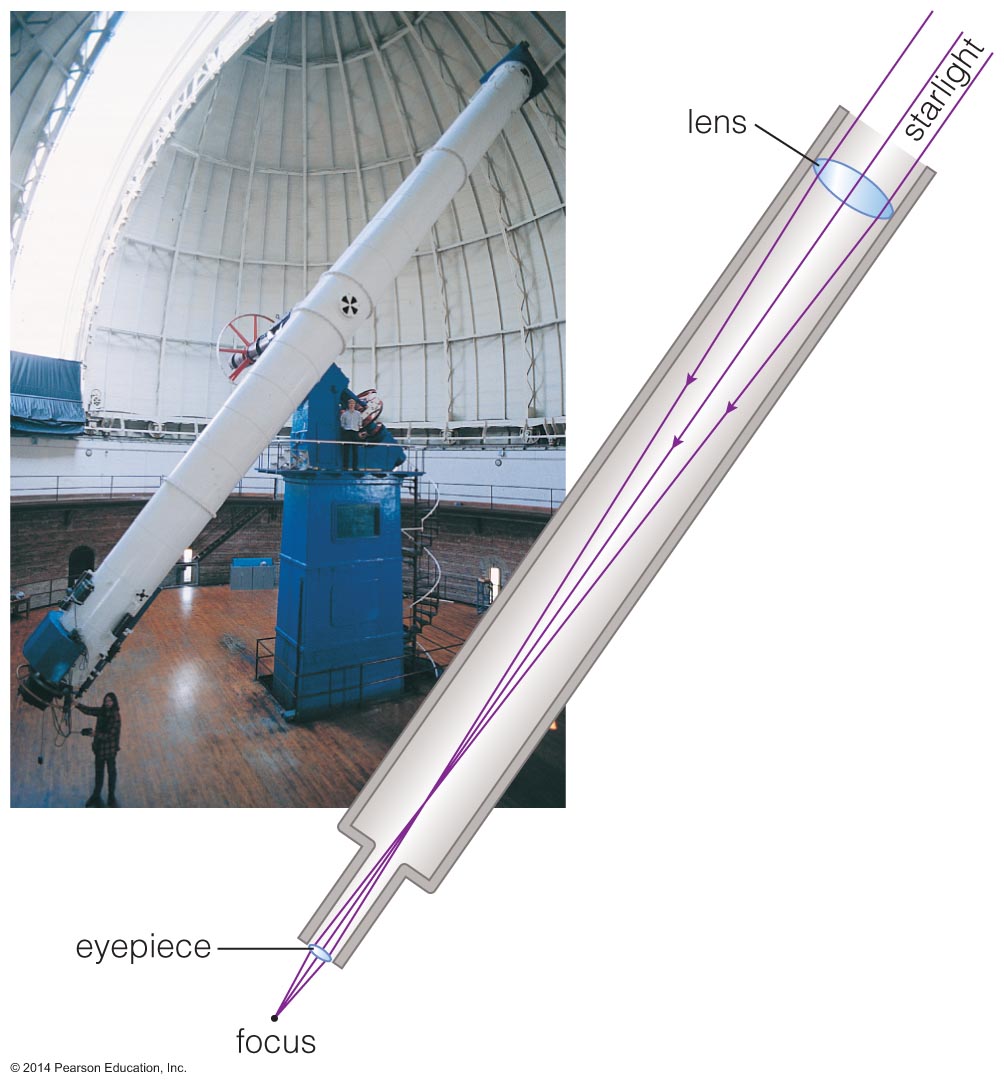 Refracting telescopes need to be very long, with large, heavy lenses.
© 2014 Pearson Education, Inc.
Refracting Telescope
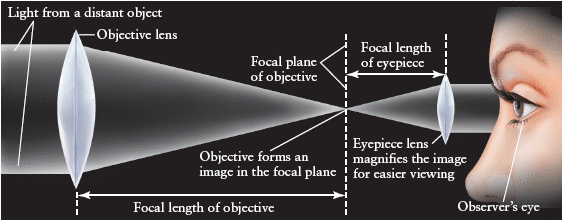 A refracting telescope consists of a large-diameter objective lens (convex lens) with a long focal length and a small eyepiece lens of short focal length. The eyepiece lens magnifies the image formed by the objective lens in its focal plane (shown as a dashed line).
Refracting Telescope
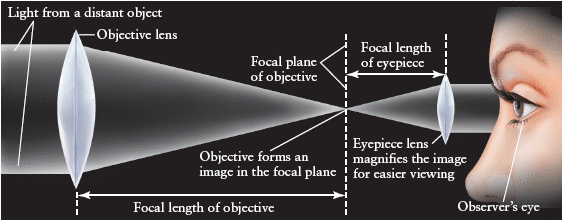 The magnification (M) provided by a refracting telescope is the ratio of the focal length of the objective (f1) to the focal length of the eyepiece (f2).   M= f1/f2

Assume a crater on the moon has an angular size of about 0.01°. A telescope with a magnification of 20× will make it appear to have an angular size of 20×0.01° = 0.2°
Refracting Telescope
Example: A small refracting telescope has an objective of focal length 1 m. If the eyepiece has a focal length of 4.0 cm, what is the magnification of the telescope?
Chromatic Aberration of Refractors
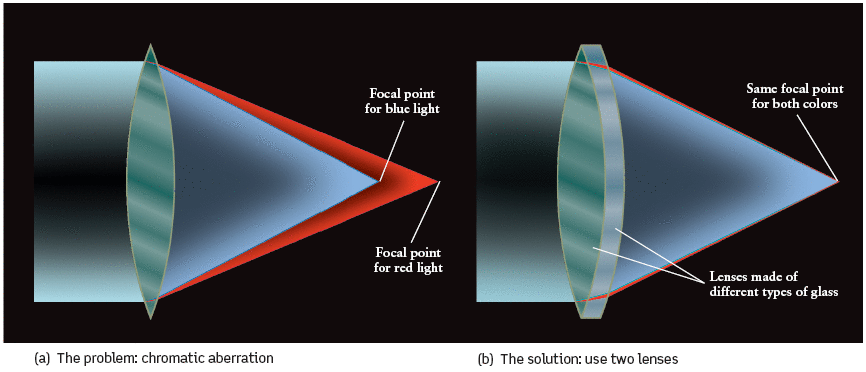 A single lens suffers from a defect called chromatic aberration, 
in which different colors of light are brought to a focus at different 
distances from the lens. (b) This problem can be corrected by 
adding a second lens made from a different kind of glass.
Reflecting Telescope
Almost all modern day telescopes are reflecting telescopes.
Some properties of reflection:
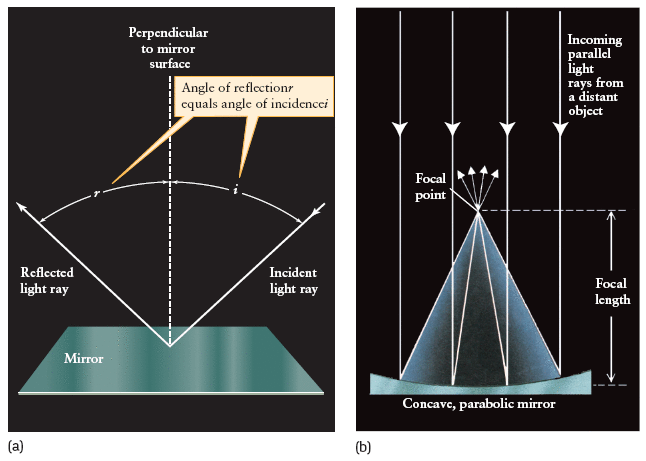 (a) The angle of incidence (i), is always equal to the angle the angle of reflection (r).
 
(b) A parabolic mirror causes parallel light rays to converge to a focus at the focal point. The distance between the mirror and the focal point is the focal length of the mirror.
Reflecting Telescope
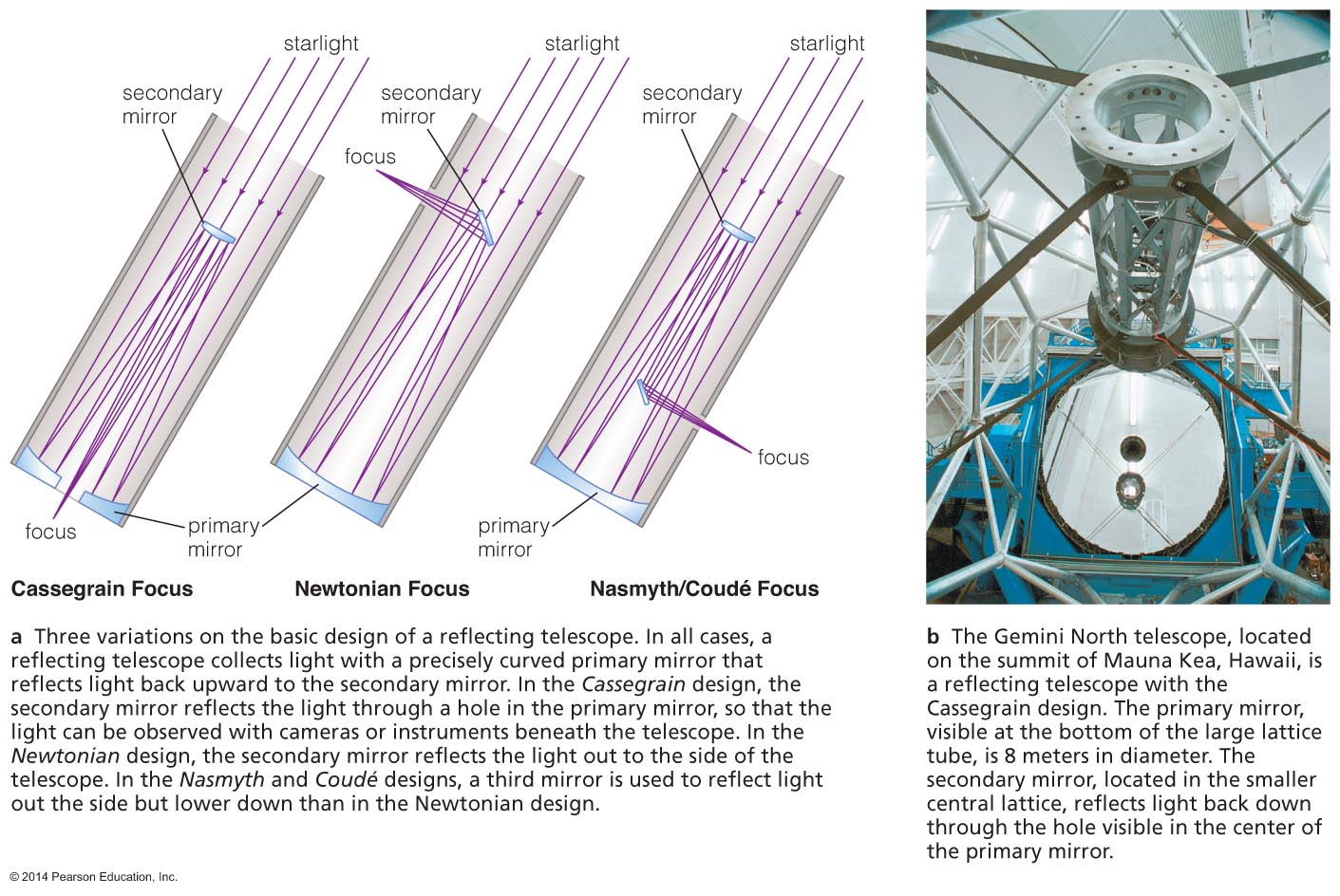 Reflecting telescopes can have much greater diameters.
Most modern telescopes are reflectors.
© 2014 Pearson Education, Inc.
Designs for Reflecting Telescopes
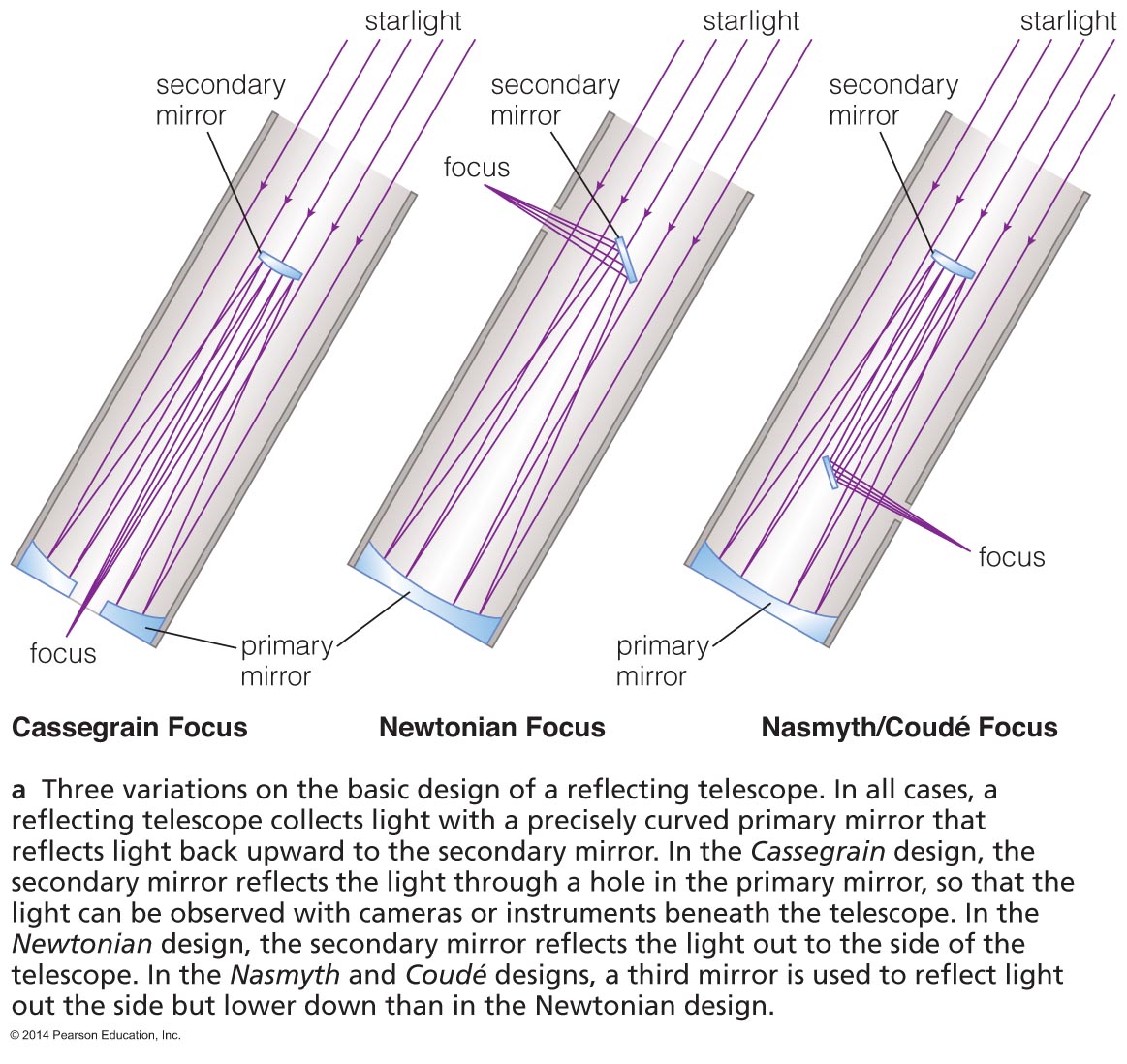 The magnification of Newtonian and Cassegrain telescopes is the ratio of the focal length of the objective to the focal length of the eyepiece: M = f1/f2
Mirrors in Reflecting Telescopes
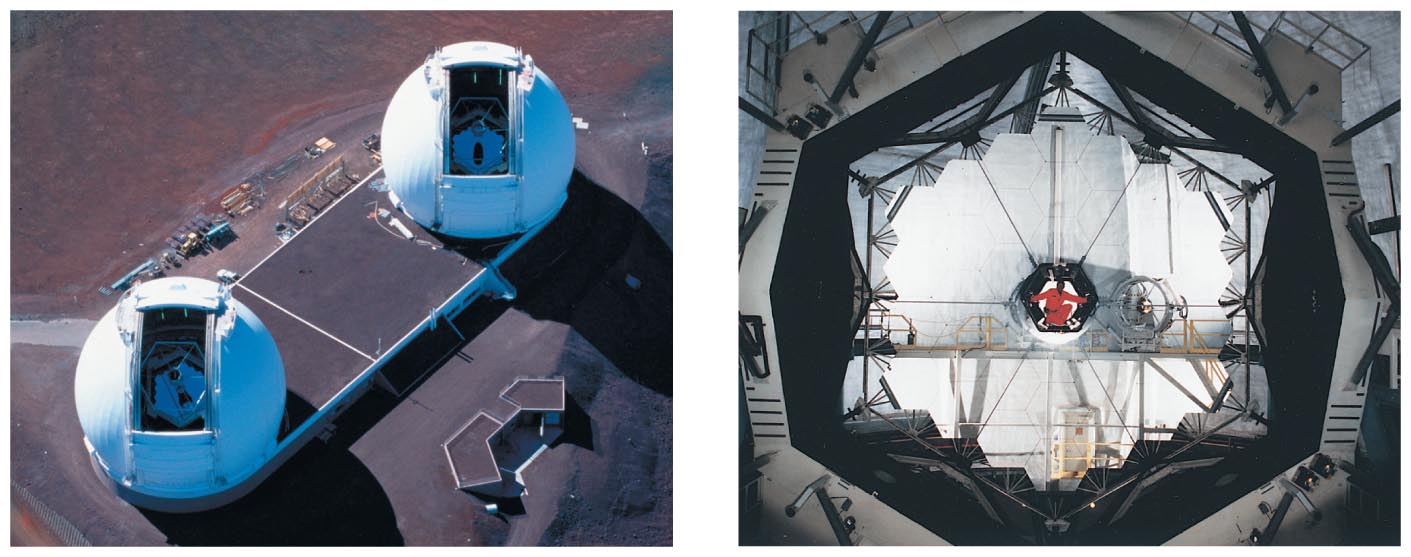 Pick-up images.
Twin Keck telescopes on 
Mauna Kea in Hawaii
Segmented 10-meter mirror of a Keck telescope
© 2014 Pearson Education, Inc.
[Speaker Notes: Point students' attention to the human in the middle of the Keck mirror!]
Spherical Aberration of Reflectors
Different parts of a spherically concave mirror reflect light to slightly different focal points. This effect, called spherical aberration, causes image blurring.

Spherical aberration can be corrected by using :

- a parabolic objective mirror

- or using a correcting mirror
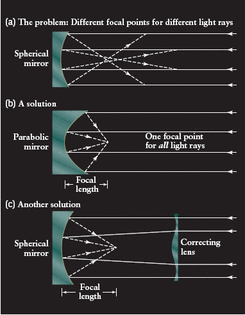 What do astronomers do with telescopes?
Imaging: taking pictures of the sky
Spectroscopy: breaking light into spectra
Time Monitoring: measuring how light output varies with time
© 2014 Pearson Education, Inc.
Imaging
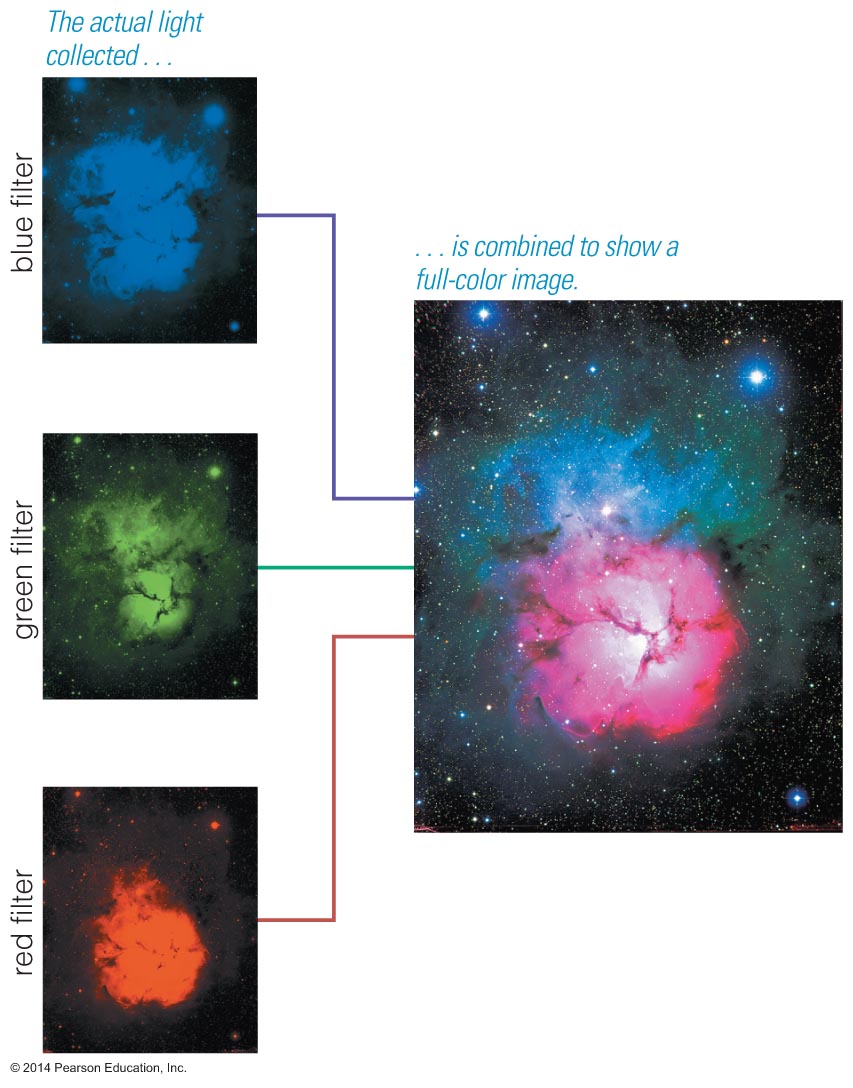 Astronomical detectors generally record only one color of light at a time.

Several images must be combined to make full-color pictures.
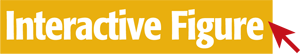 © 2014 Pearson Education, Inc.
Imaging instruments used in astronomy
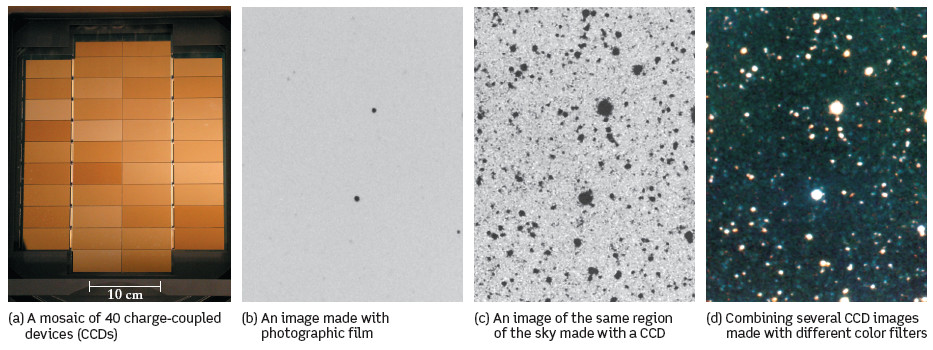 Telescopes can provide detailed pictures of distant objects. These images are usually recorded on charge-coupled devices (CCDs).
Each one of the 40 CCDs used on the Canada-France-Hawaii Telescope (panel a) has 9.4 million pixels arranged in 2048 rows by 4608 columns.
Imaging
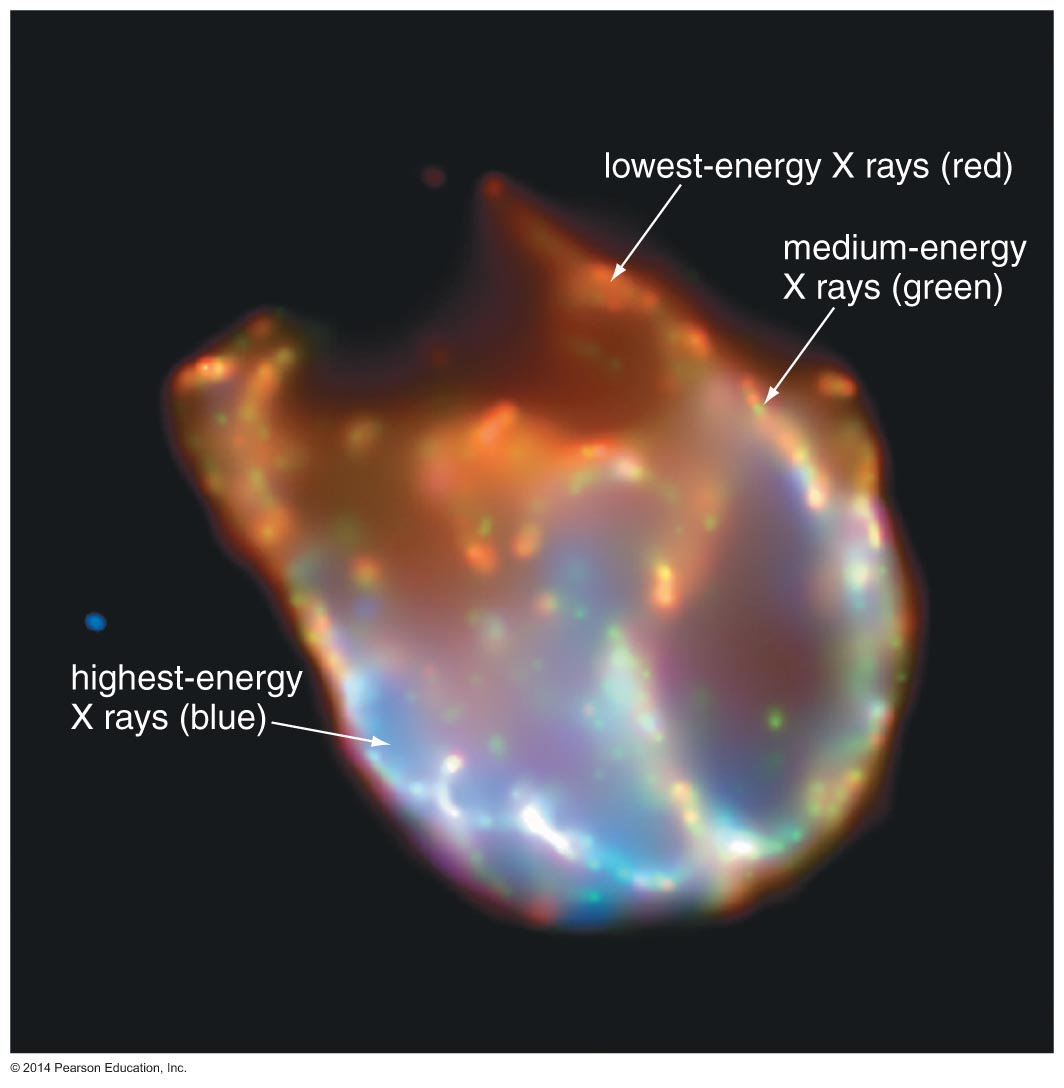 Astronomical detectors can record formsof light oureyes can't see.

Color is sometimes used to represent different energies of non-visible light.
© 2014 Pearson Education, Inc.
Spectroscopy
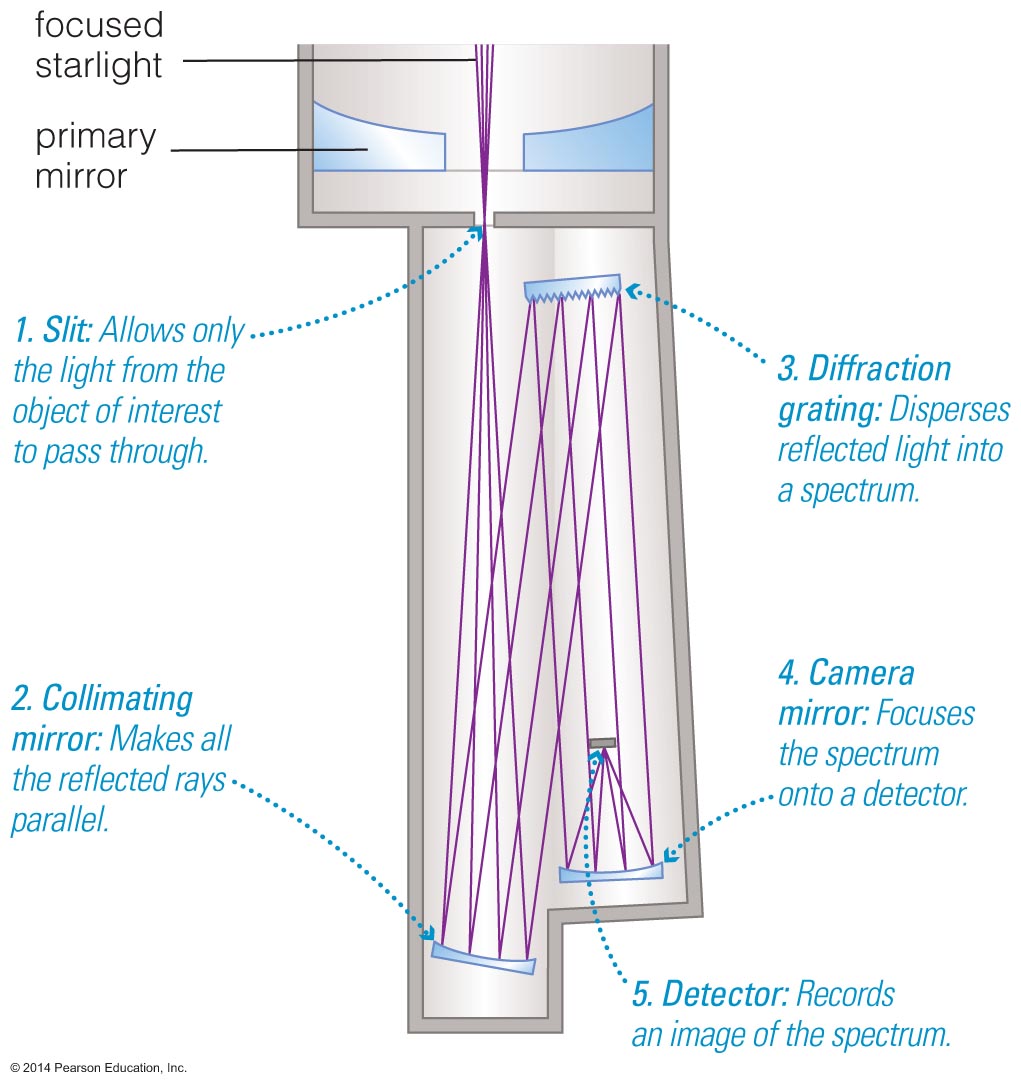 A spectrograph separates the different wavelengths of light before they hit the detector.
© 2014 Pearson Education, Inc.
Spectroscopy
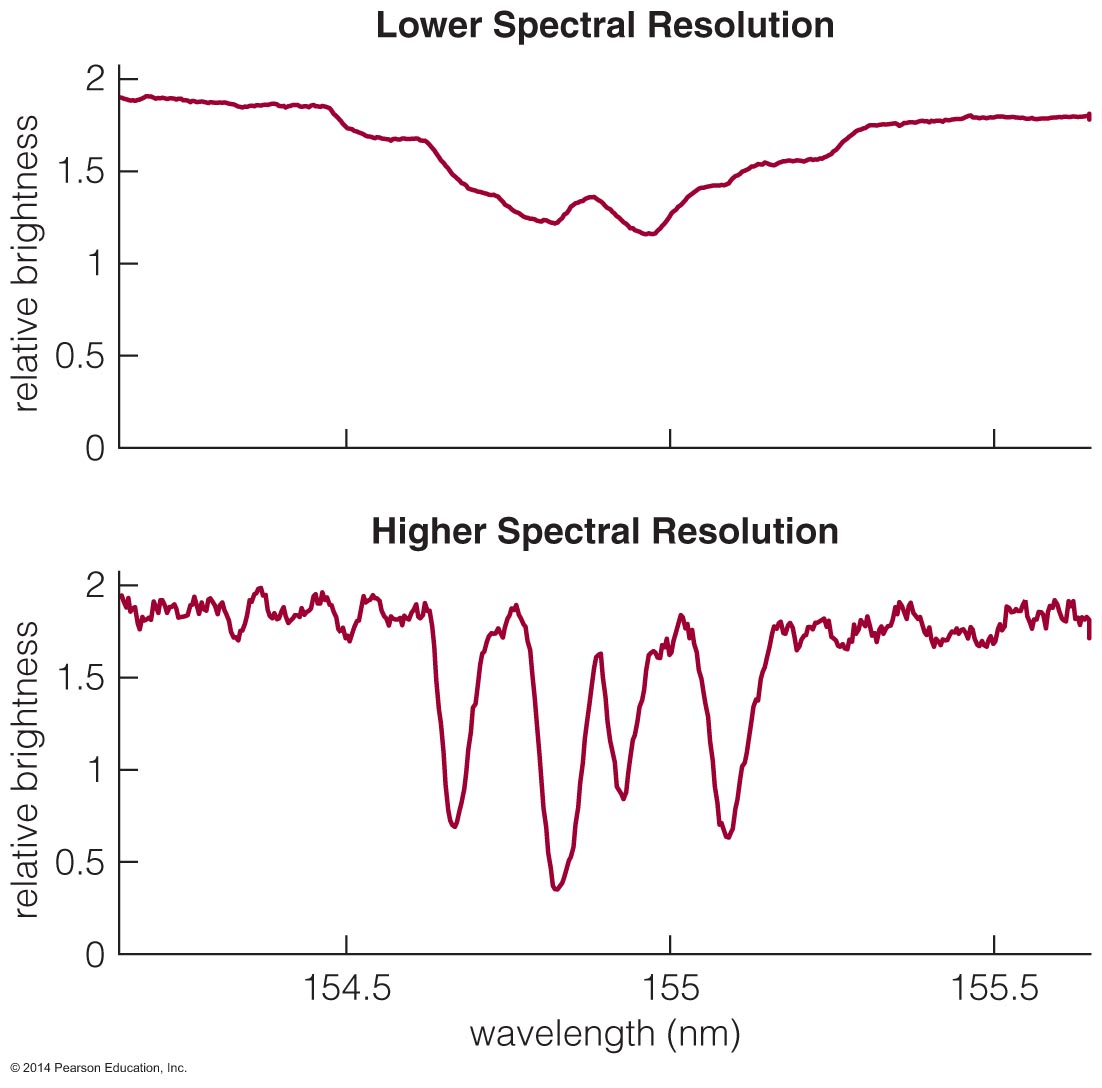 Graphing relative brightness of light at each wavelength shows the details in a spectrum.
© 2014 Pearson Education, Inc.
Time Monitoring
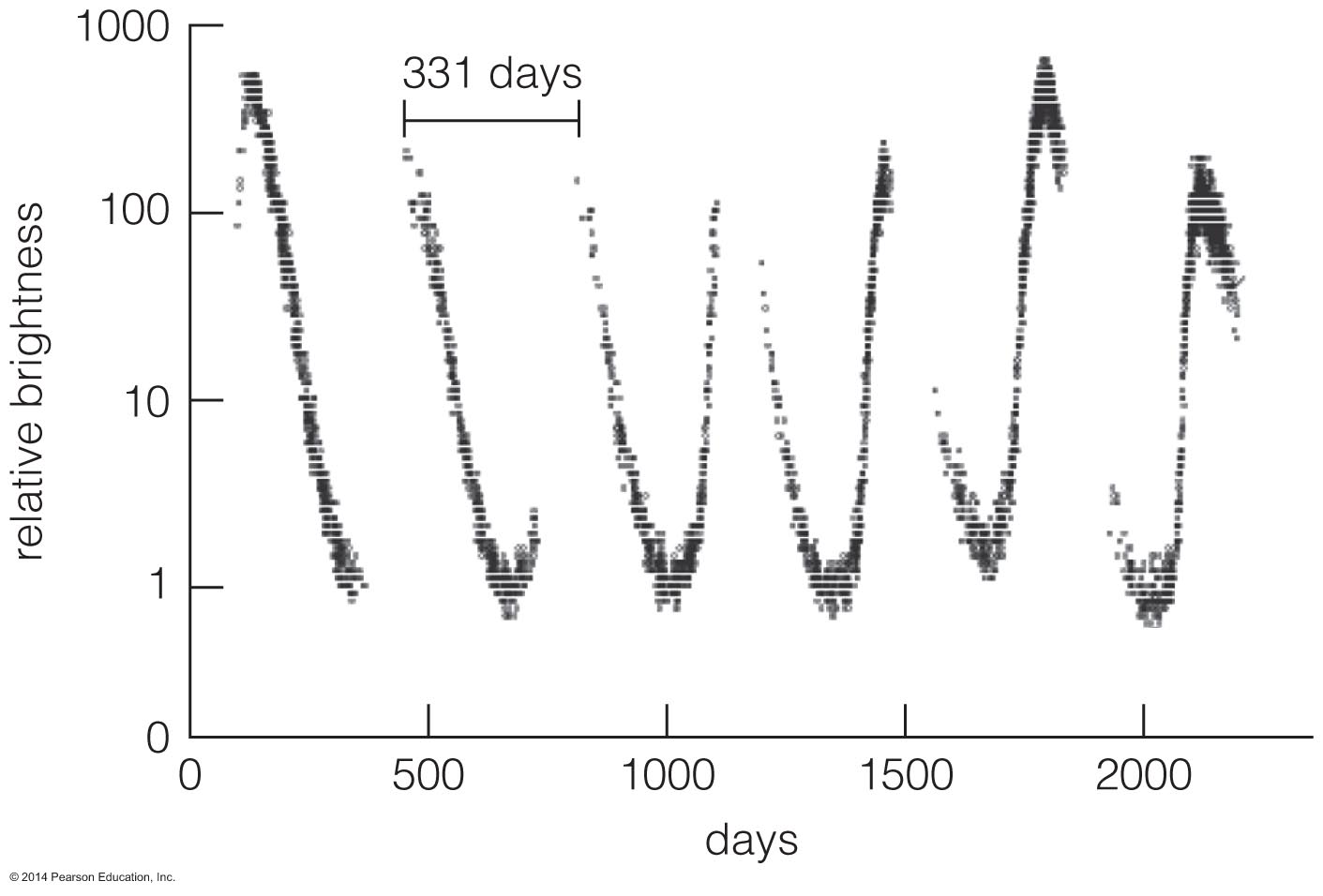 A light curve represents a series of brightness measurements made over a period of time.
© 2014 Pearson Education, Inc.
What have we learned?
What are the two most important properties of a telescope?
Collecting area determines how much light a telescope can gather.
Angular resolution is the minimum angular separation a telescope can distinguish.
What are the two basic designs of telescopes?
Refracting telescopes focus light with lenses.
Reflecting telescopes focus light with mirrors.
The vast majority of professional telescopes are reflectors.
© 2014 Pearson Education, Inc.
What have we learned?
What do astronomers do with telescopes?
Imaging
Spectroscopy
Time Monitoring
© 2014 Pearson Education, Inc.
6.3 Telescopes and the Atmosphere
Our goals for learning:
How does Earth's atmosphere affect ground-based observations?
Why do we put telescopes into space?
© 2014 Pearson Education, Inc.
How does Earth's atmosphere affect ground-based observations?
The best ground-based sites for astronomical observing are:
calm (not too windy)
high (less atmosphere to see through)
dark (far from city lights)
dry (few cloudy nights)
© 2014 Pearson Education, Inc.
Light Pollution
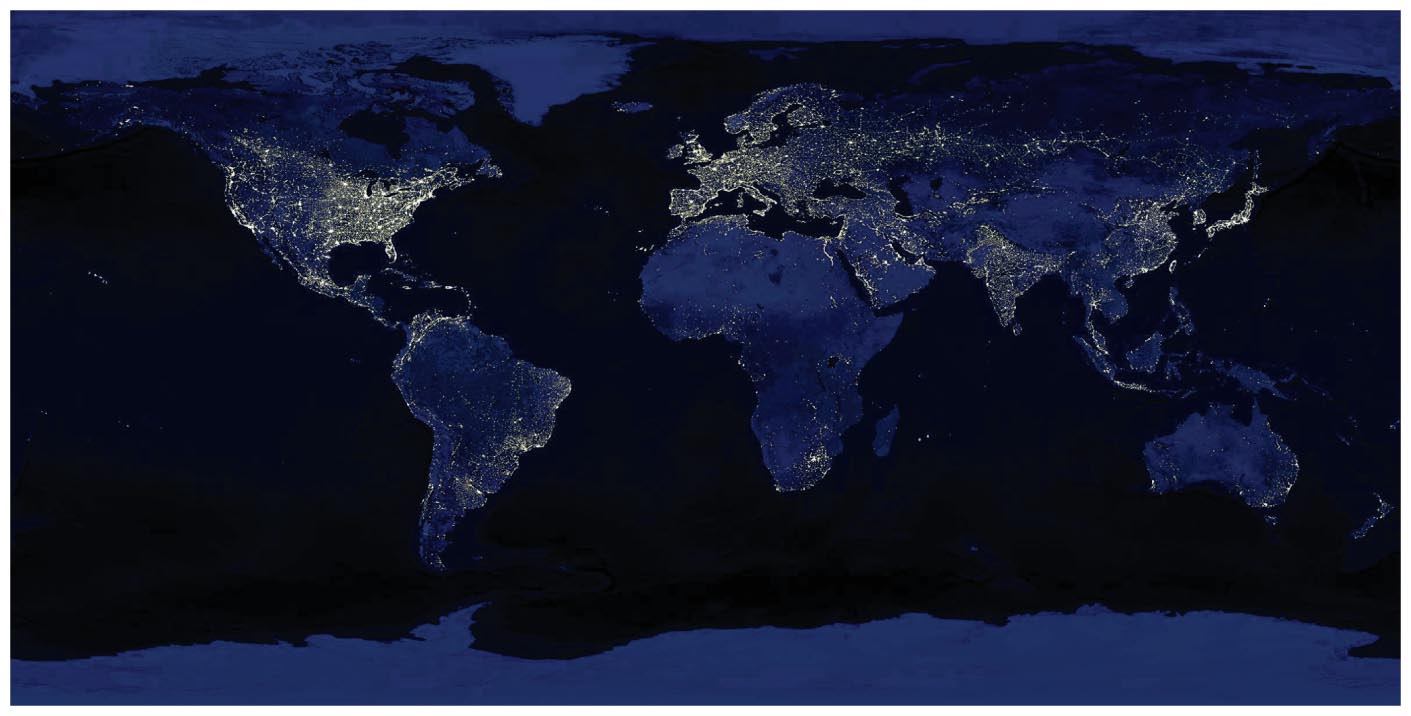 Scattering of human-made light in the atmosphere is a growing problem for astronomy.
© 2014 Pearson Education, Inc.
Twinkling and Turbulence
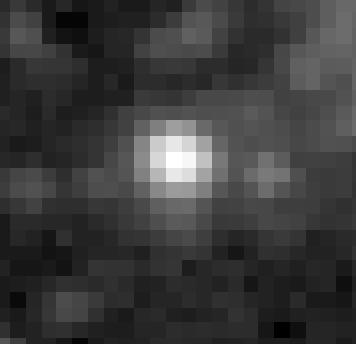 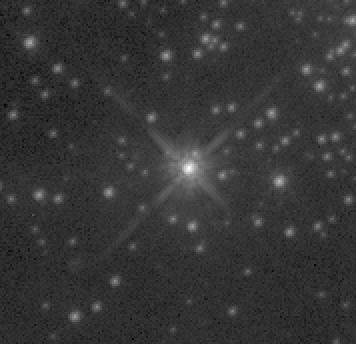 Same star viewed with Hubble Space Telescope
Bright star viewed with ground-based telescope
Turbulent air flow in Earth's atmosphere distorts our view, causing stars to appear to twinkle.
© 2014 Pearson Education, Inc.
Adaptive Optics
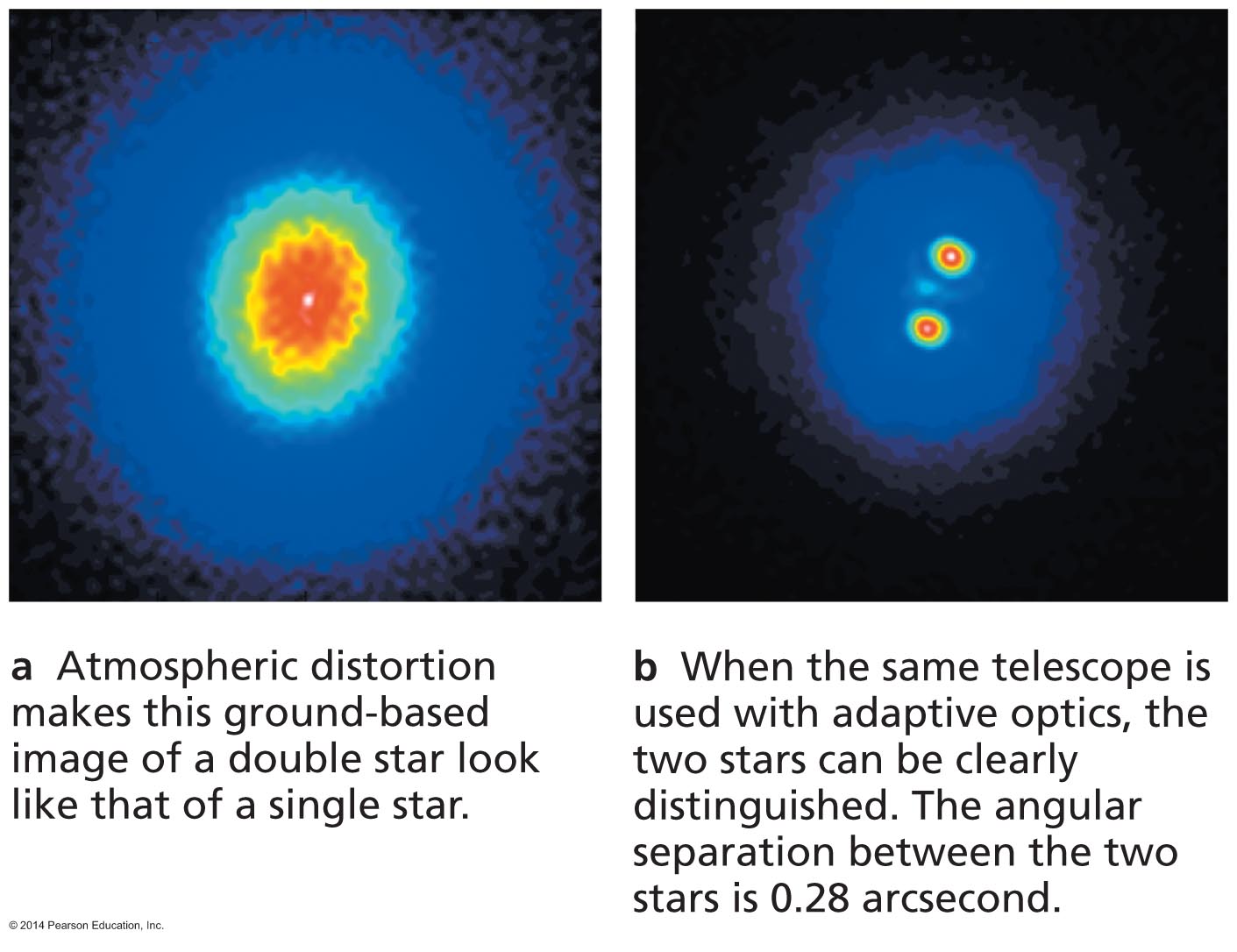 Without adaptive optics
With adaptive optics
Rapidly changing the shape of a telescope's mirror compensates for some of the effects of turbulence.
© 2014 Pearson Education, Inc.
Calm, High, Dark, Dry
The best observing sites are atop remote mountains.
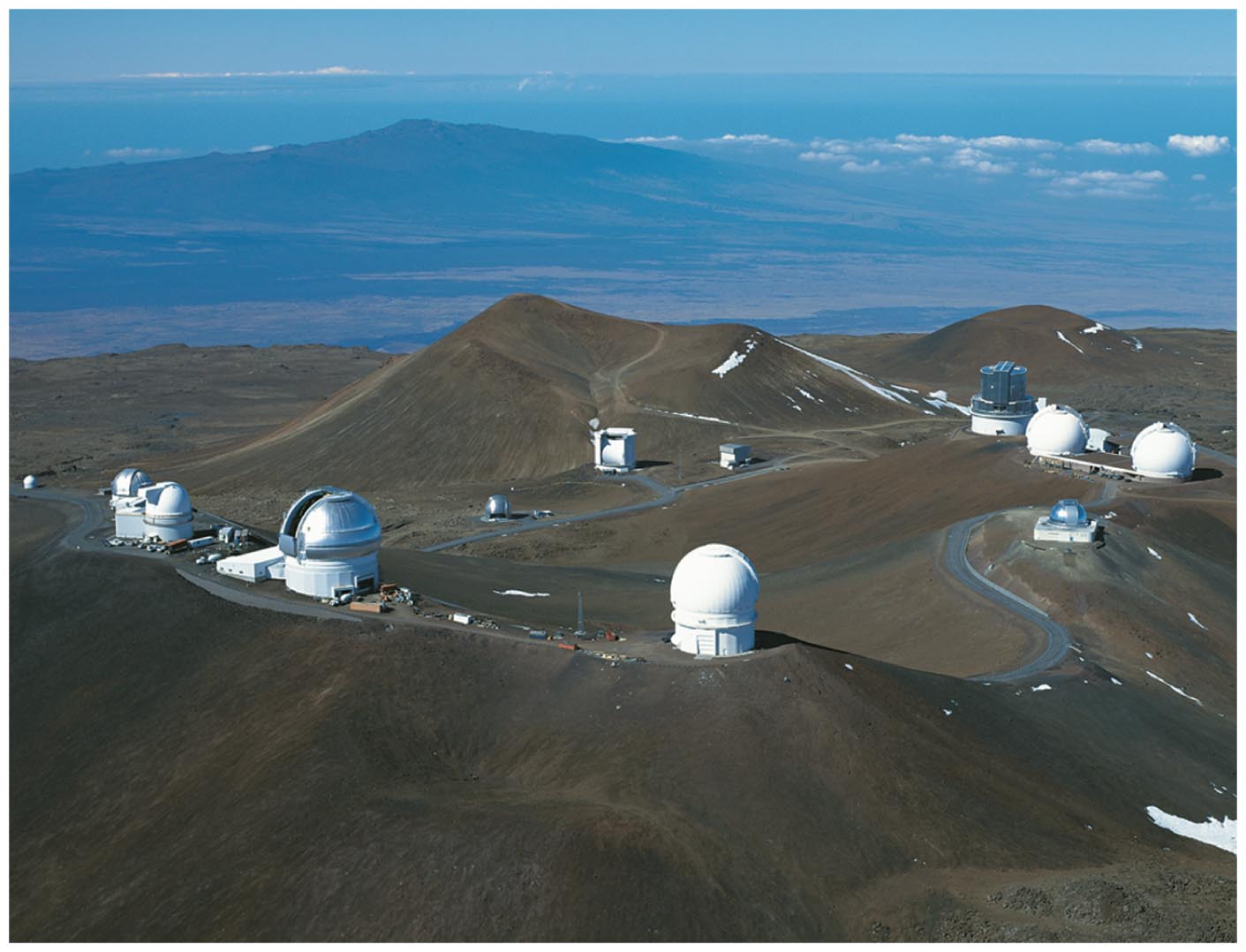 Summit of Mauna Kea, Hawaii
© 2014 Pearson Education, Inc.
Why do we put telescopes into space?
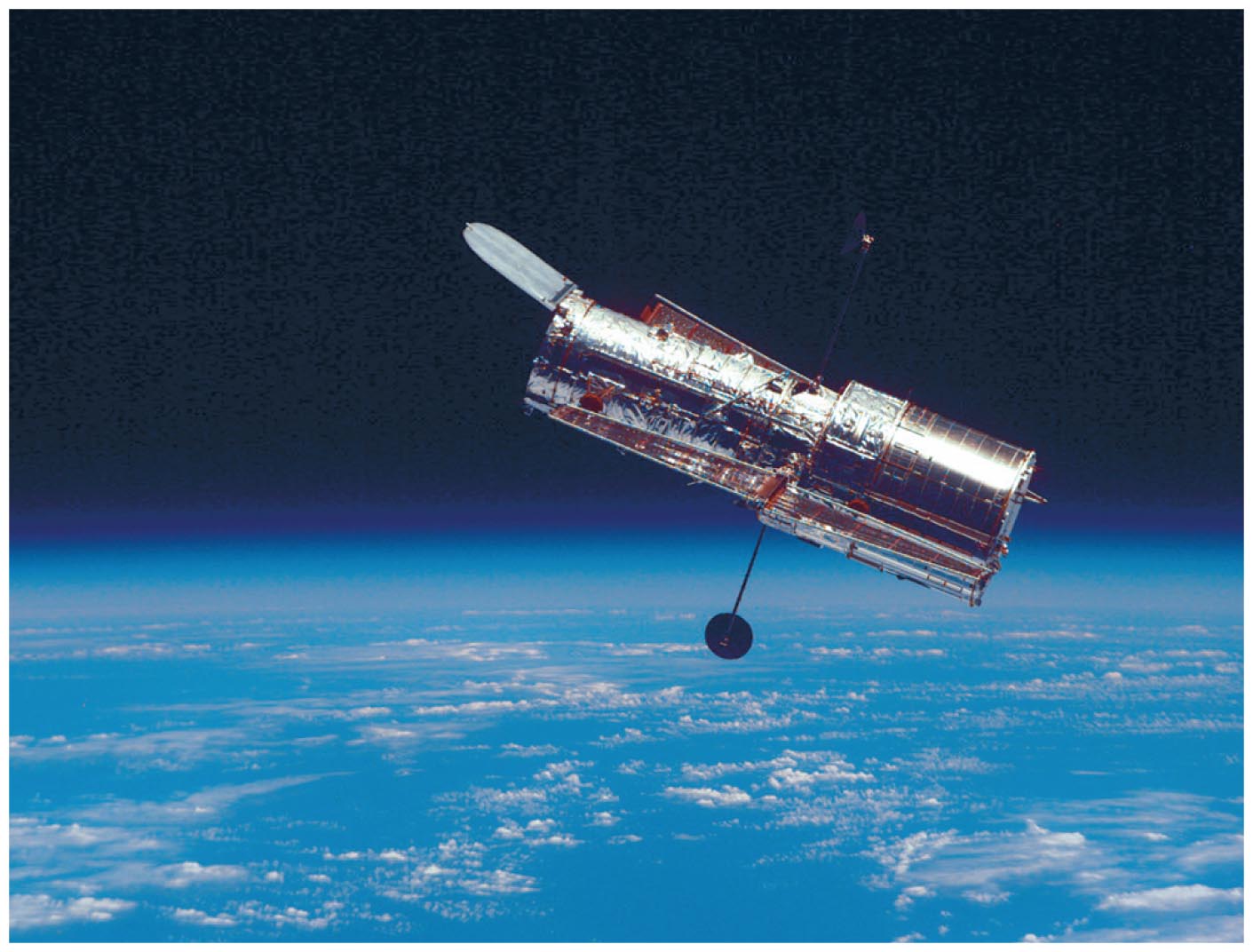 © 2014 Pearson Education, Inc.
Transmission in Atmosphere
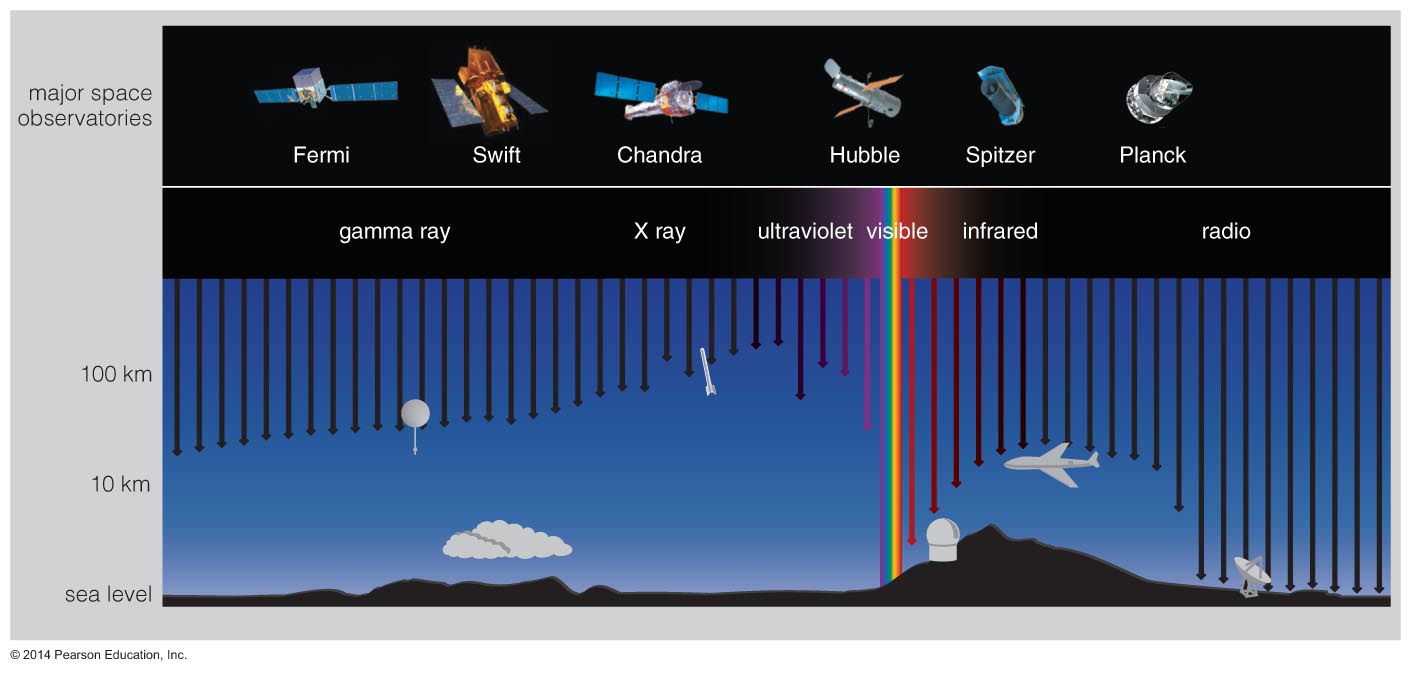 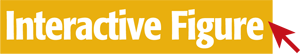 Only radio and visible light pass easily through Earth's atmosphere.
We need telescopes in space to observe other forms.
© 2014 Pearson Education, Inc.
Transmission in Atmosphere
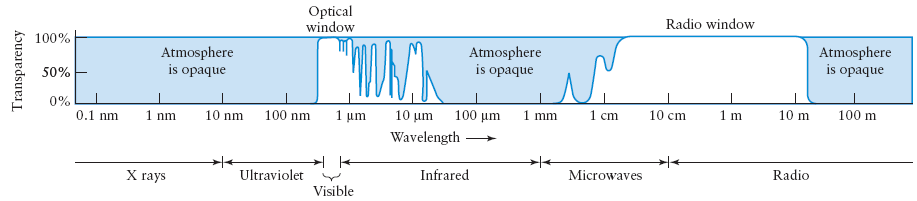 This graph shows the percentage of radiation that can penetrate the Earth’s atmosphere at different wavelengths. 

At wavelengths less than about 290 nm photons are absorbed by atmospheric oxygen and nitrogen.

Between the optical and radio windows photons are absorbed by water vapor and carbon dioxide.

At wavelengths longer than about 20 m, photons are reflected back into space by ionized gases in the upper atmosphere.
What have learned?
How does Earth's atmosphere affect ground-based observations?
Telescope sites are chosen to minimize the problems of light pollution, atmospheric turbulence, and bad weather.
Why do we put telescopes into space?
Forms of light other than radio and visible do not pass through Earth's atmosphere.
Also, much sharper images are possible because there is no turbulence.
© 2014 Pearson Education, Inc.
6.4 Telescopes and Technology
Our goals for learning:
How can we observe invisible light?
How can multiple telescopes work together?
© 2014 Pearson Education, Inc.
Radio Astronomy
The first radio waves of an astronomical origin were discovered by Karl Jansky in the early 1930s.

Jansky was trying to figure out what was causing interference at 20 MHz with a trans-atlantic radio link. He built a steerable radio antenna to search for the source of the noise.

He concluded that an astronomical object in the direction of the constellation Sagittarius must be causing the radio interference.

In 1936 Grote Reber built the first parabolic "dish" radio telescope and conducted the first sky survey in the radio frequencies.
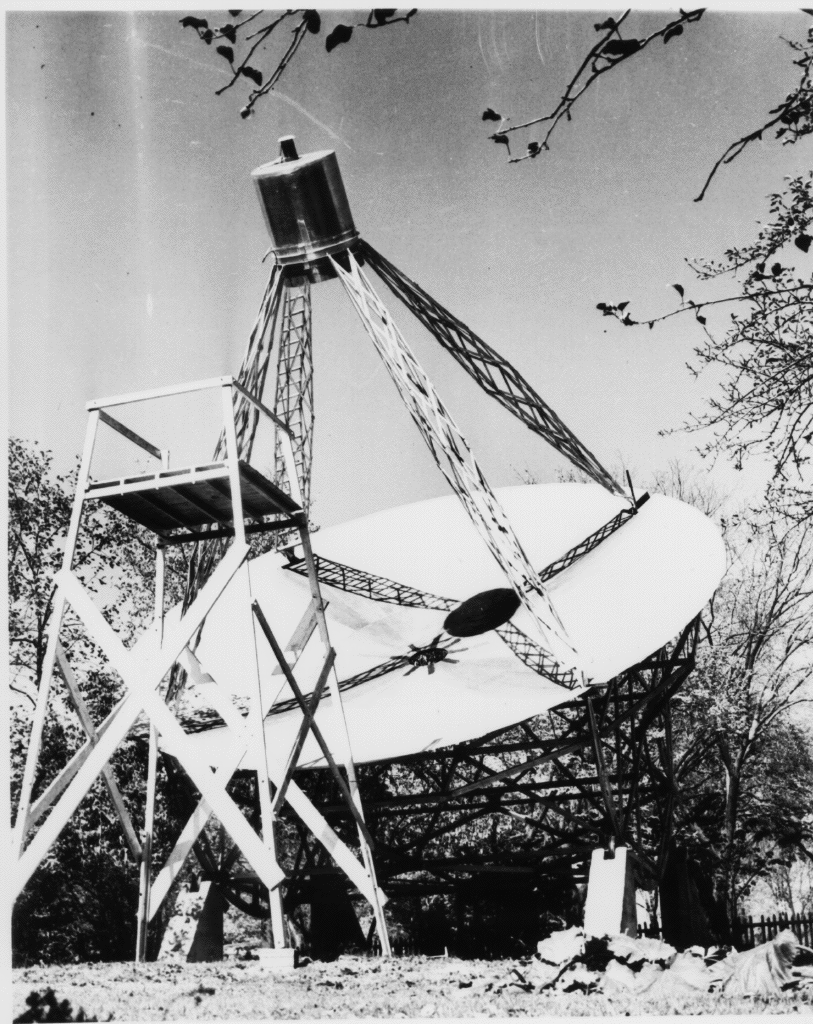 Reber’s radio telescope
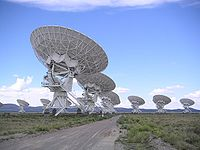 VLA in New Mexico
Radio Telescopes
A modern ratio telescope consists of :

 a parabolic dish

- an antenna tuned to the desired frequency located at the focus.

The signal picked up by the antenna is relayed to an amplifier and recording instruments usually located at the base of the telescope pier.
 
Questions:  
1) What frequency does 64 m correspond to? 

2) Why can’t microwaves at 
ν = 2.45 GHz leak through a microwave door?
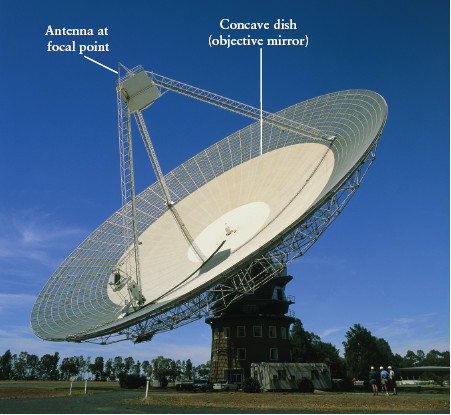 PARKES, NSW, Australia
(64 m diameter)
Radio Telescopes: Dealing with Diffraction
The diffraction limited angular resolution of a 25 m radio dish at l = 21-cm is q ~ 2.5×105 ×(21 cm /25 m) = 2100 arcsec

To improve the angular resolution of radio telescopes astronomers use the interferometry technique.
The Very Large Array (VLA) consists of 27 parabolic dishes, each 25 m in diameter. By pointing all 27 telescopes at the same object and combining the 27 radio signals, the VLA can produce radio views of the sky with an angular resolution as small as 0.05 arcsec.
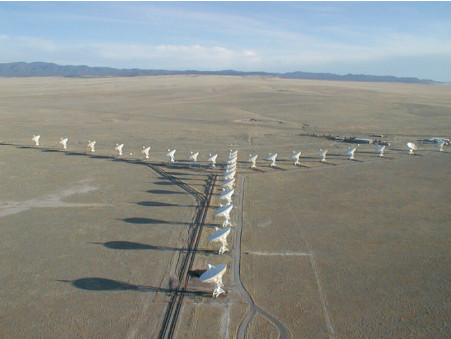 Infrared and Ultraviolet Telescopes
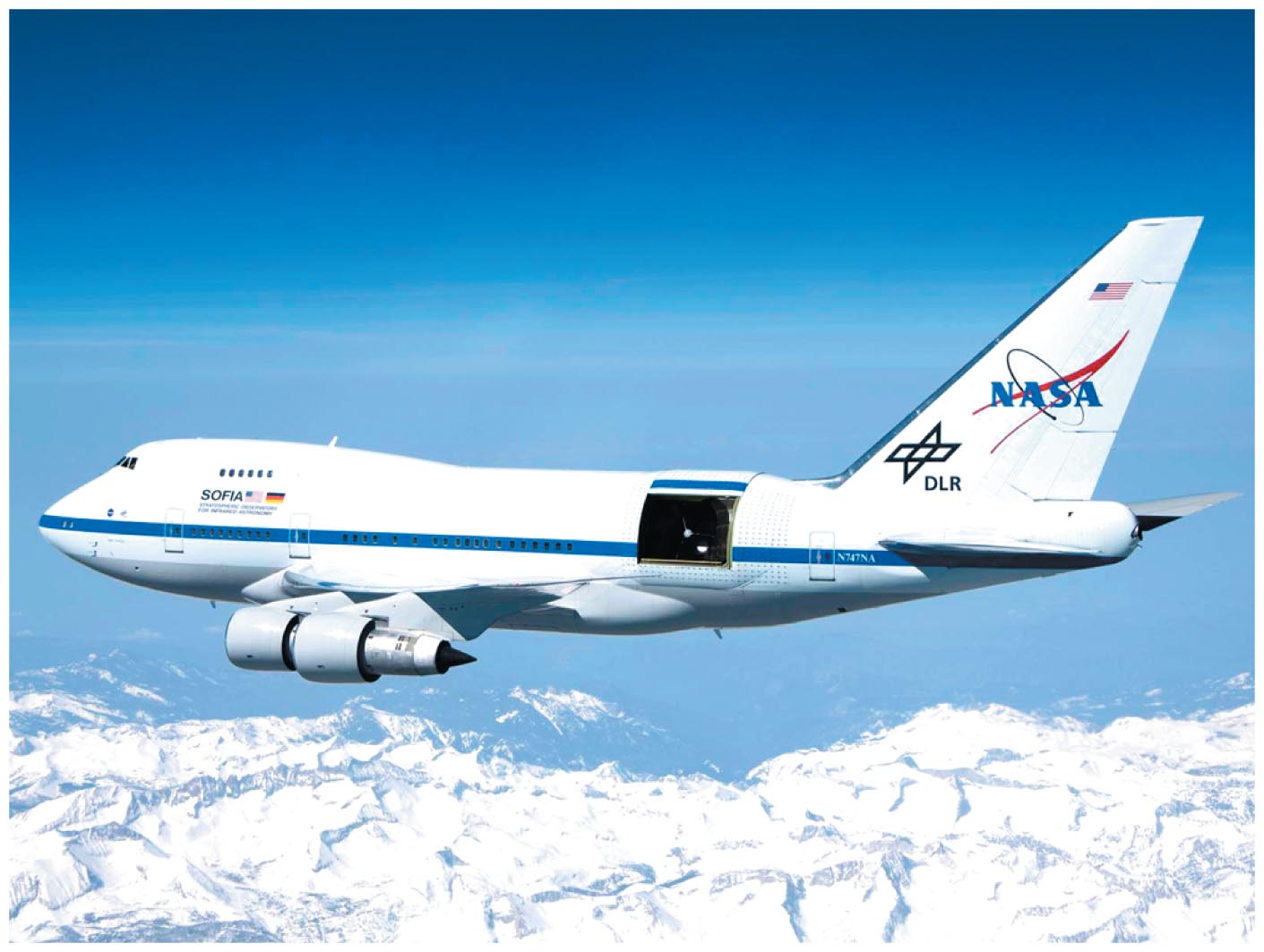 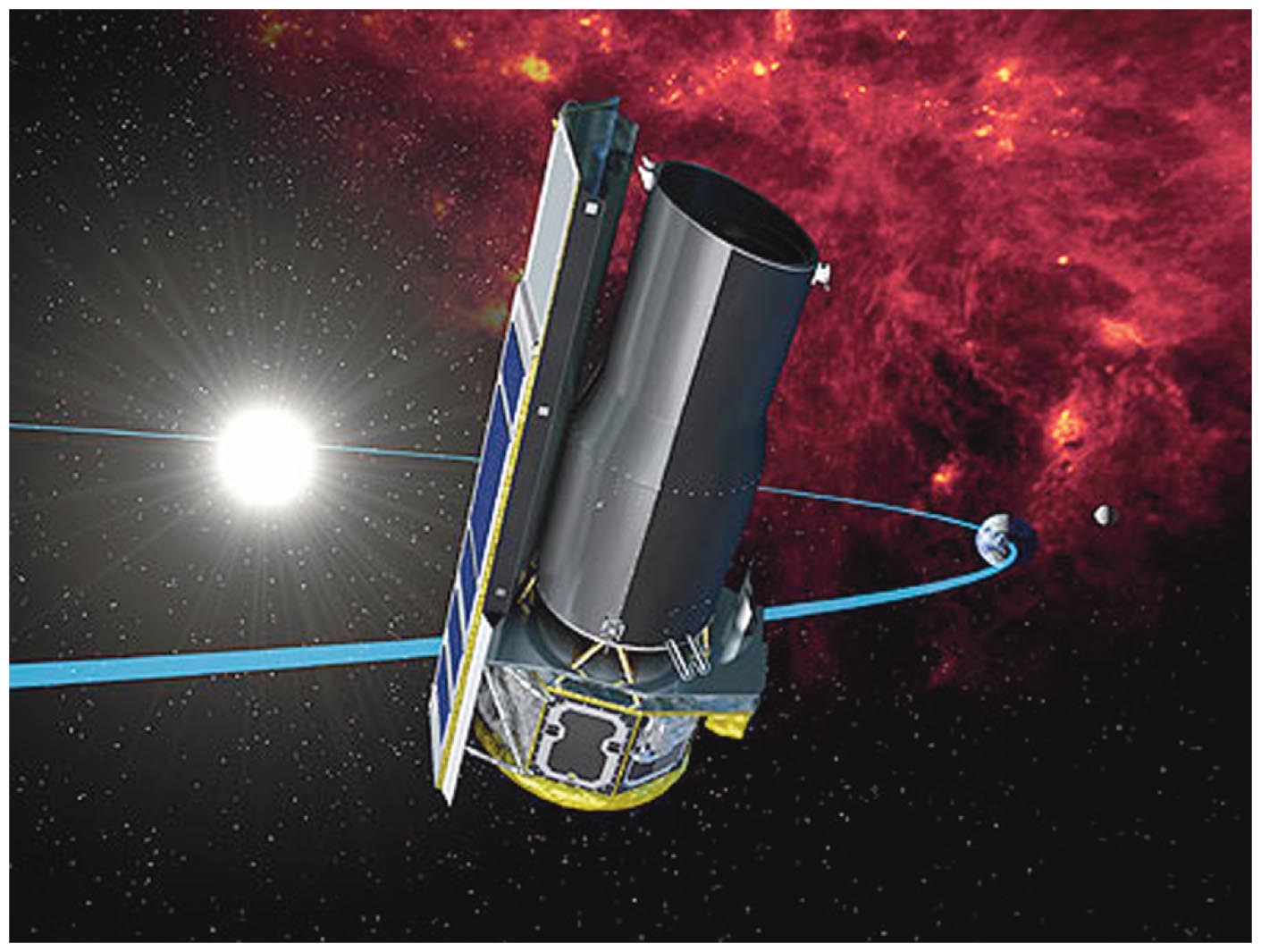 SOFIA
Spitzer
Infrared and ultraviolet light telescopes operate like visible-light telescopes but need to be above atmosphere to see all wavelengths.
© 2014 Pearson Education, Inc.
X-Ray Telescopes
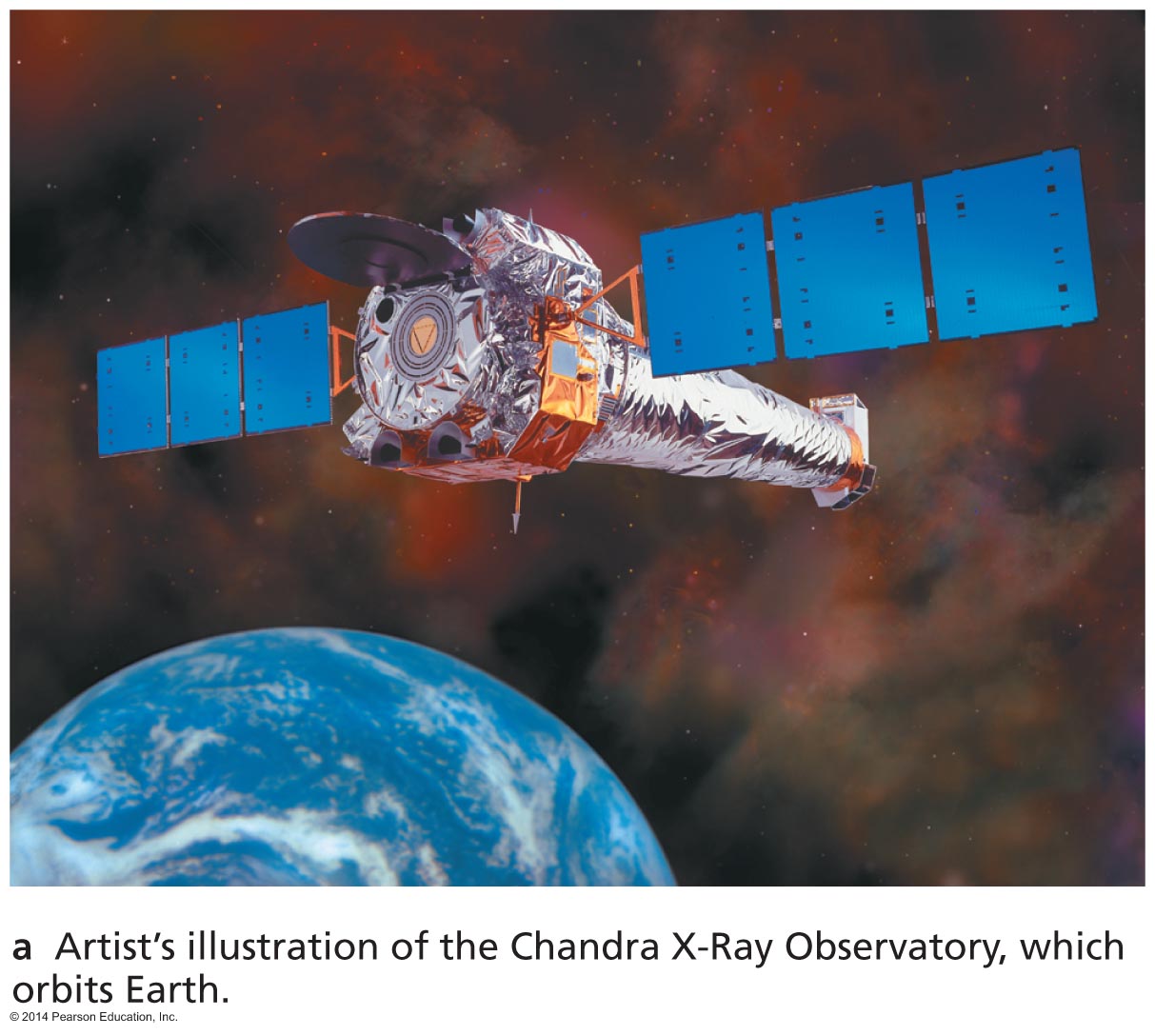 X-ray telescopes also need to be above the atmosphere.
Chandra X-Ray Observatory
© 2014 Pearson Education, Inc.
X-Ray Telescopes
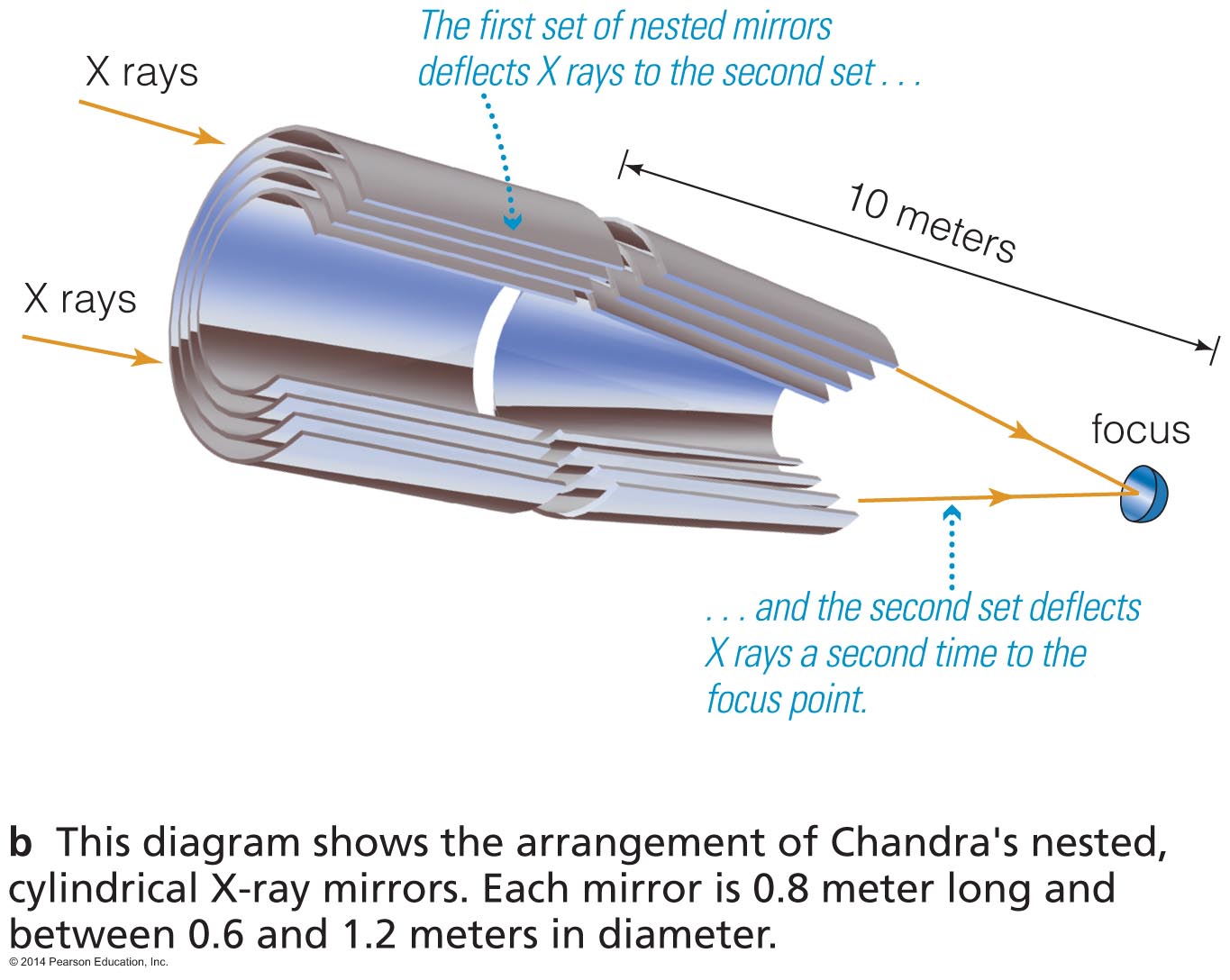 Focusing of X-rays requires special mirrors.
Mirrors are arranged to focus X-ray photons through grazing bounces off the surface.
© 2014 Pearson Education, Inc.
Gamma-Ray Telescopes
Gamma-ray telescopes also need to be in space.

Focusing gamma rays is extremely difficult.
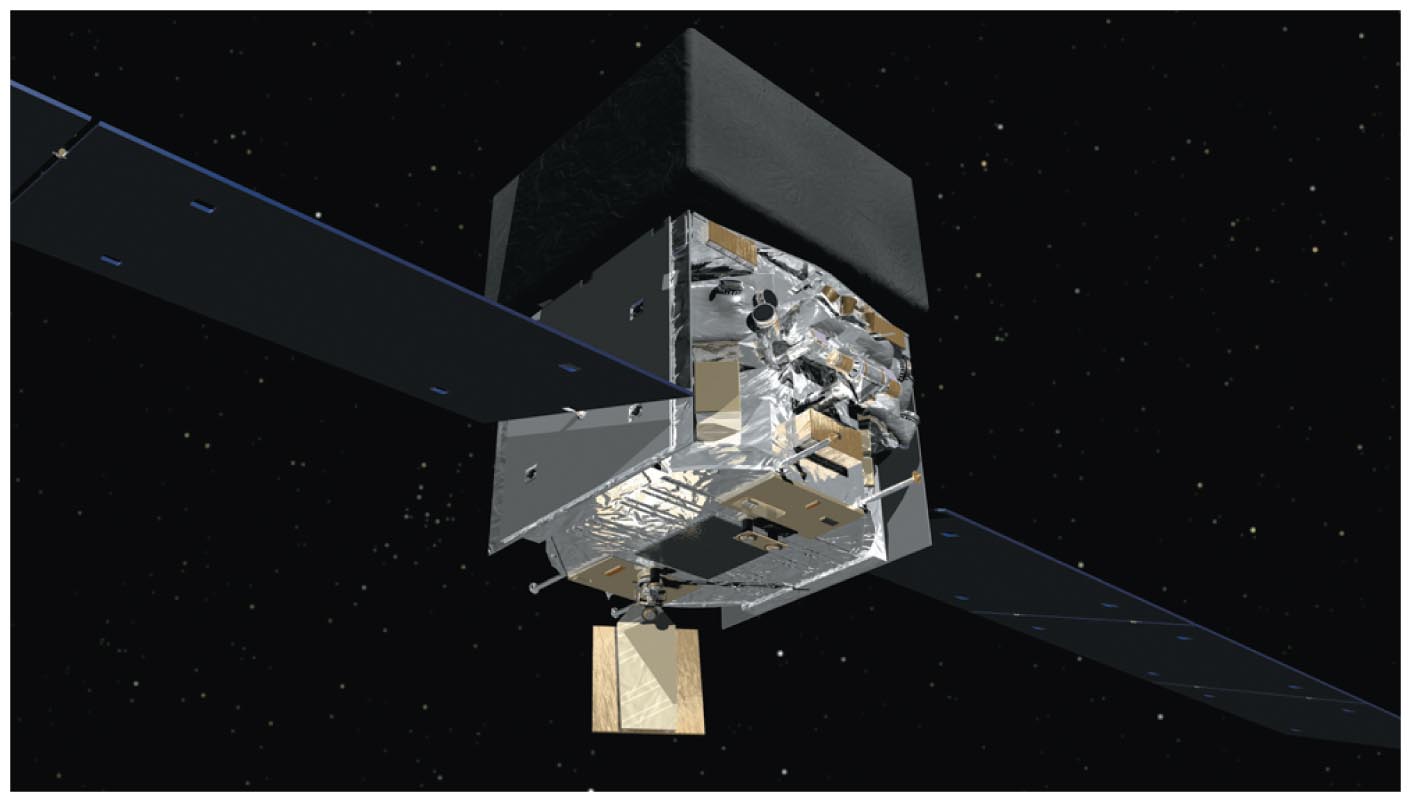 Fermi Gamma-Ray Observatory
© 2014 Pearson Education, Inc.
What have learned?
How can we observe invisible light?
Telescopes for invisible light are usually modified versions of reflecting telescopes. 
Many of the telescopes used for observing invisible light are in space.
How can multiple telescopes work together?
Linking multiple telescopes using interferometry enables them to produce the angular resolution of a much larger telescope.
© 2014 Pearson Education, Inc.